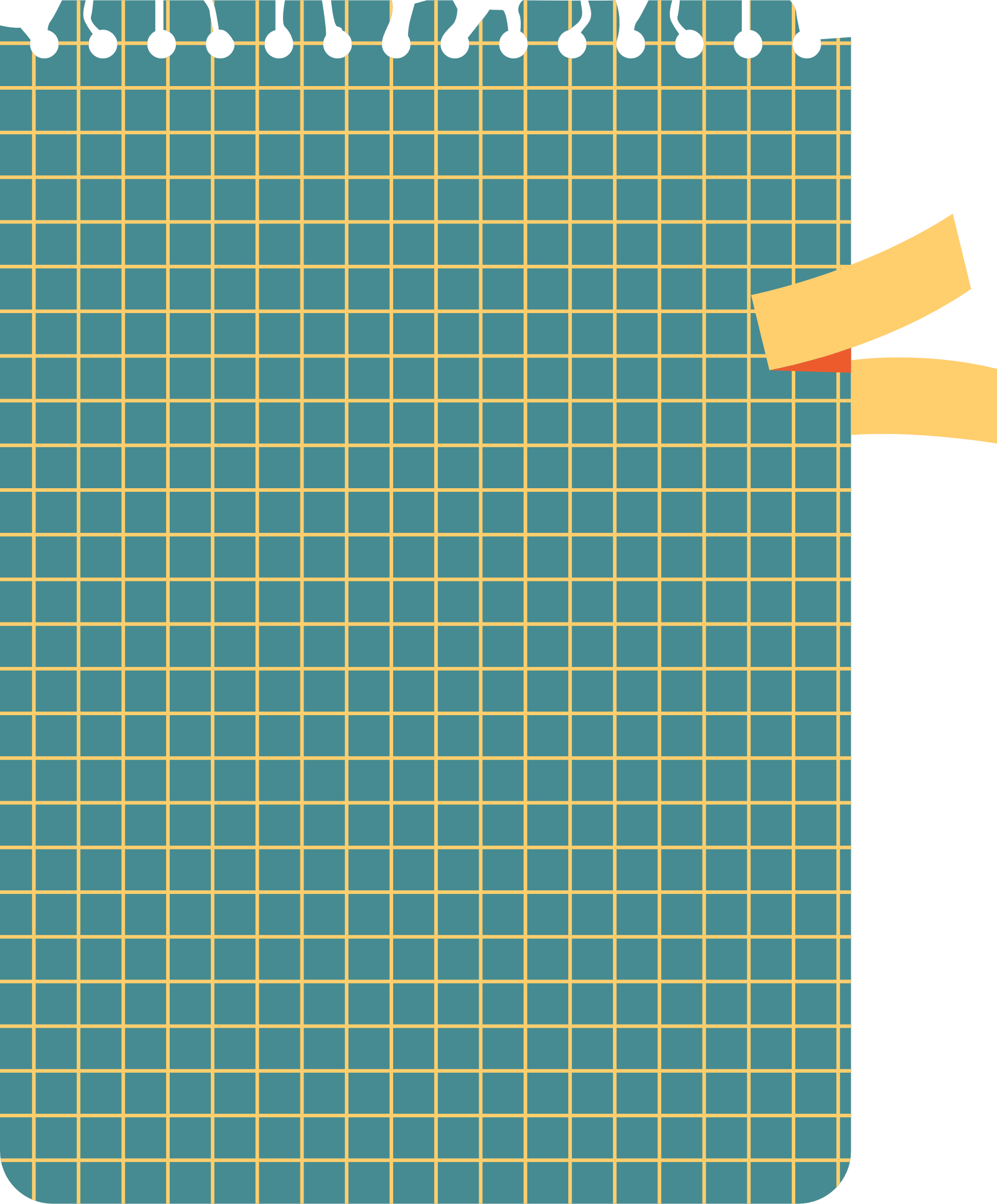 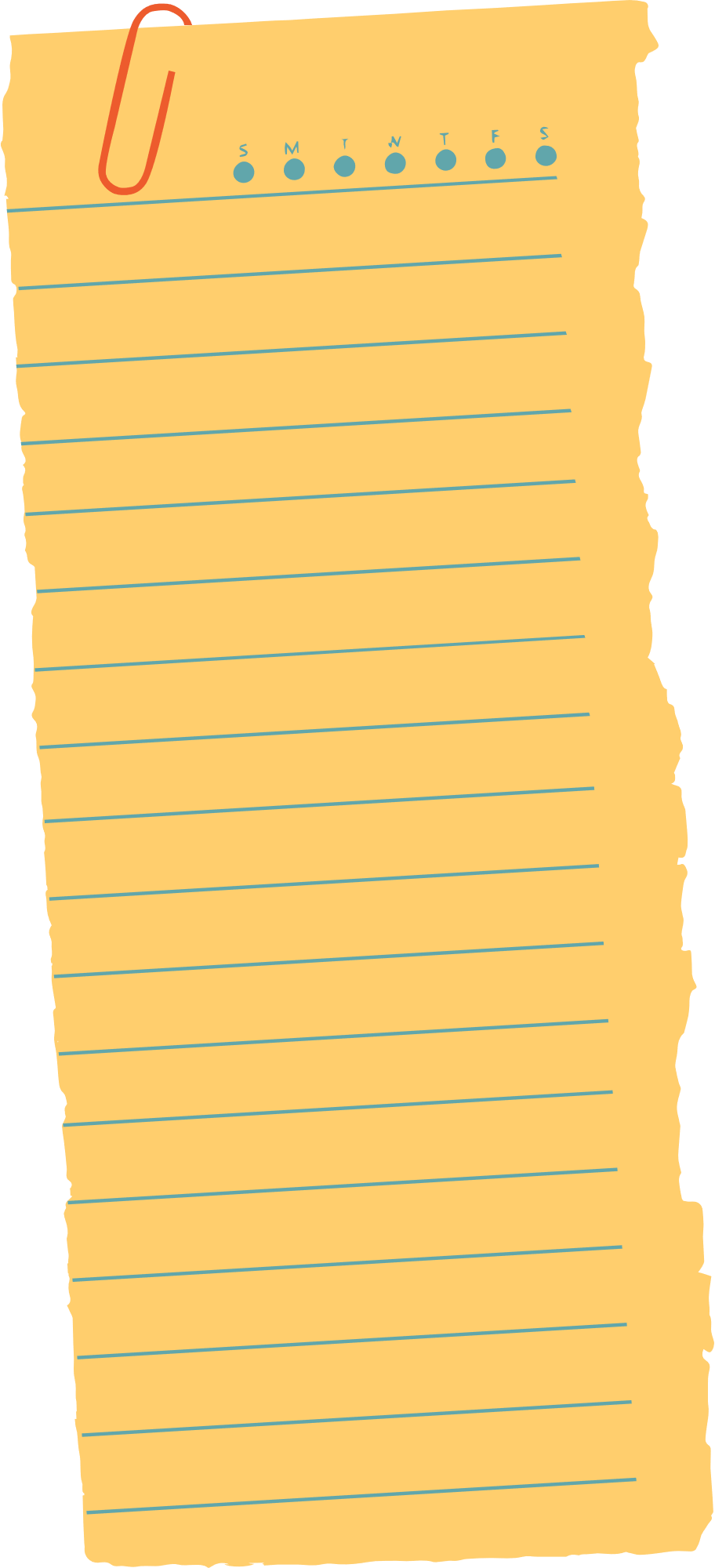 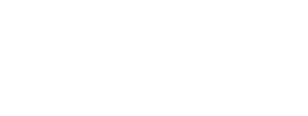 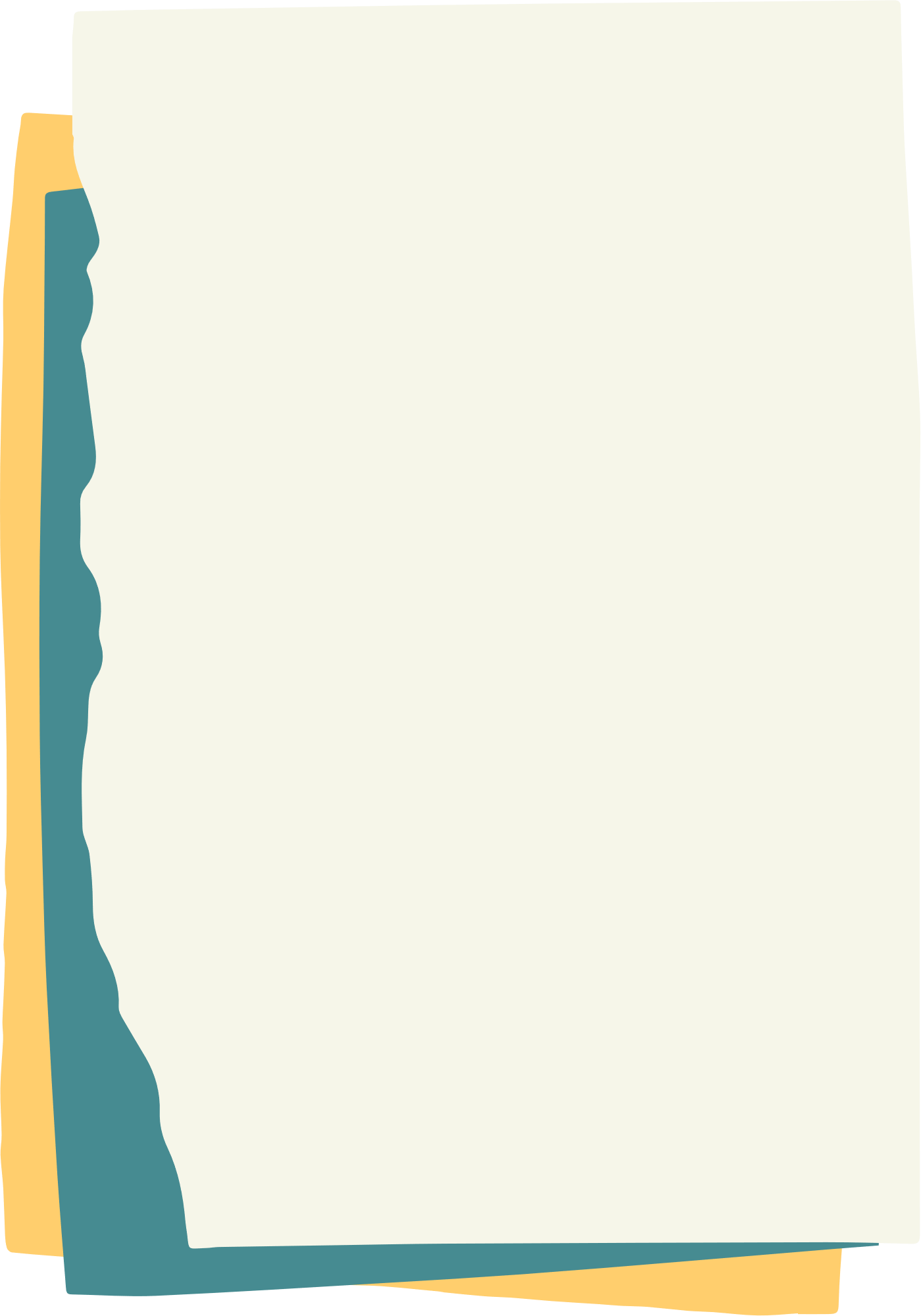 BÀI TẬP 
CUỐI CHƯƠNG IV
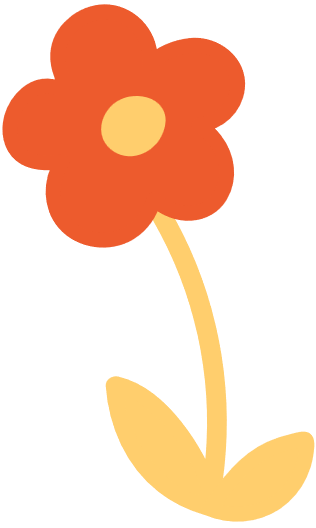 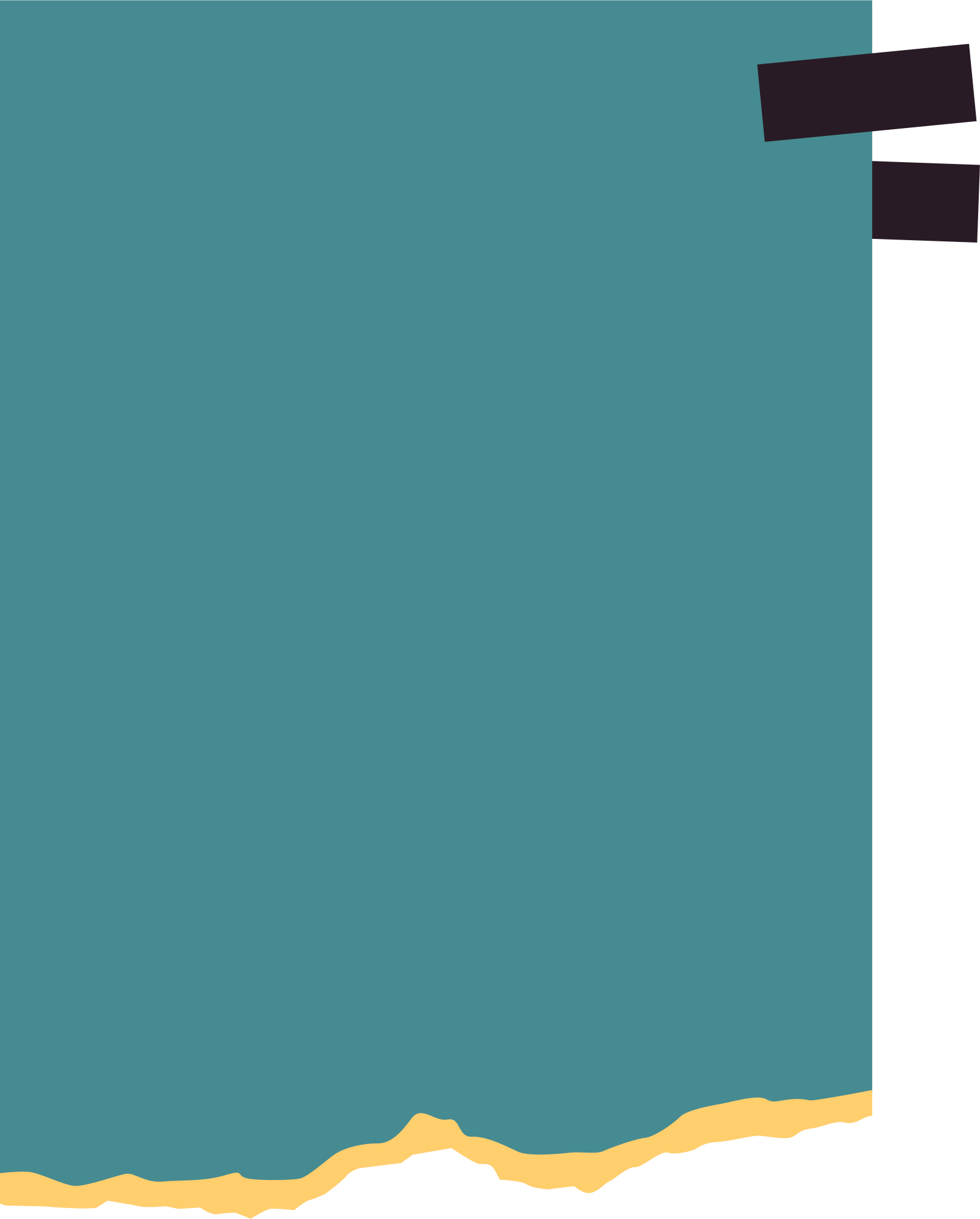 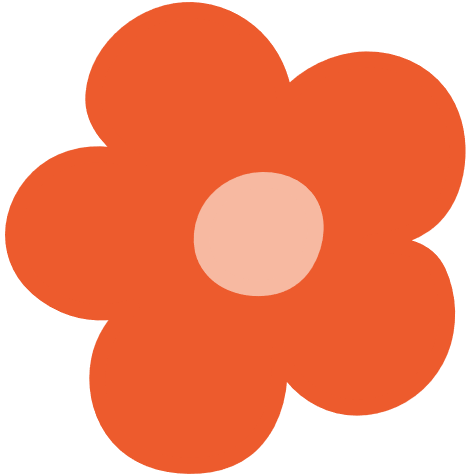 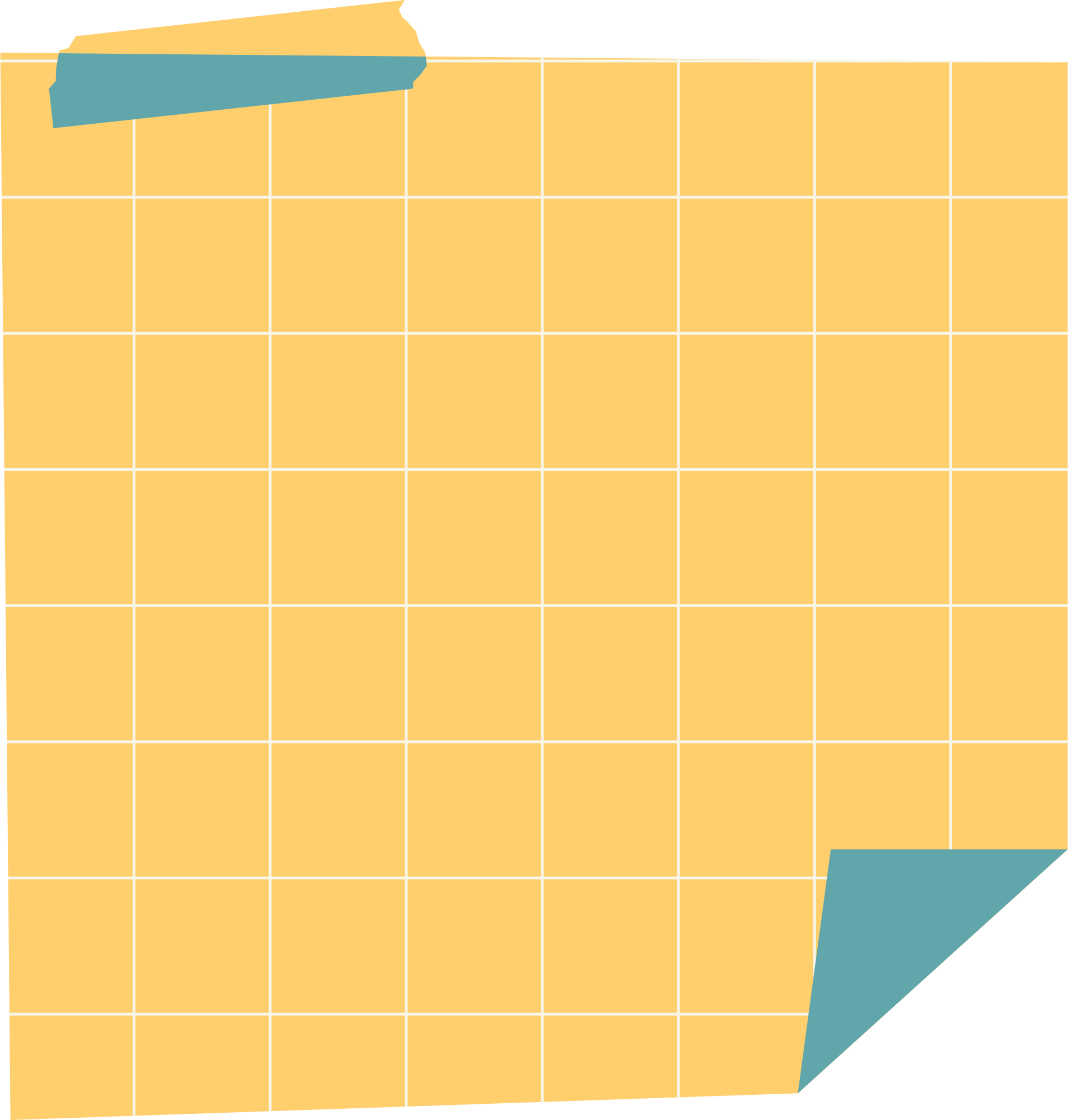 Củng cố kiến thức
NỘI DUNG BÀI HỌC
Luyện tập
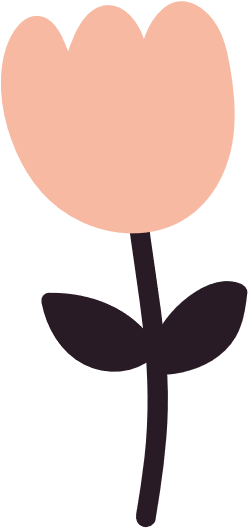 Vận dụng
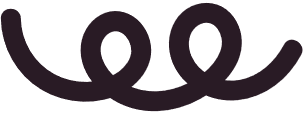 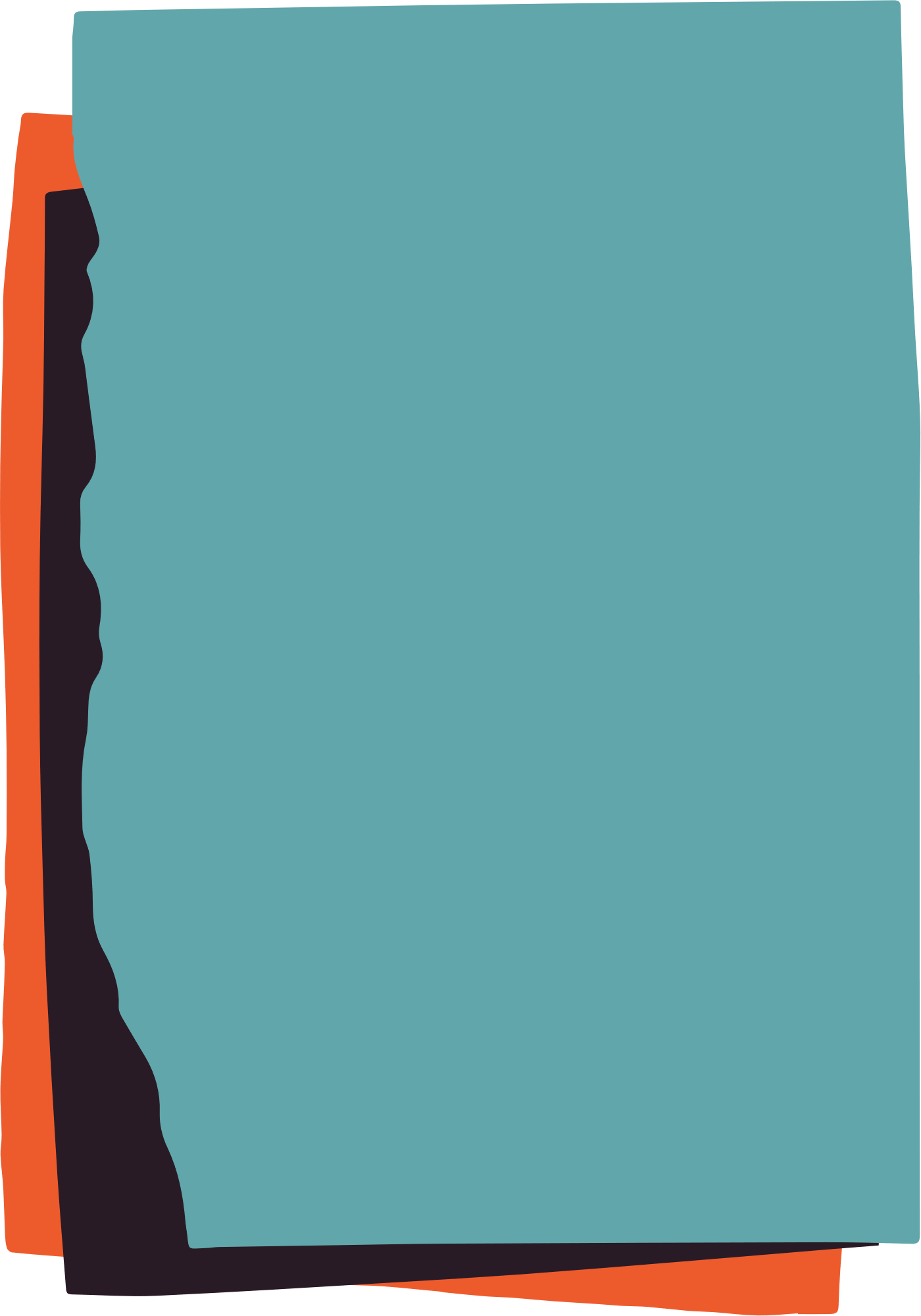 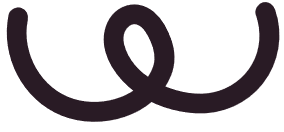 b) Tia phân giác của một góc là tia nằm trong góc và tạo với hai cạnh của góc đó hai góc bằng nhau.
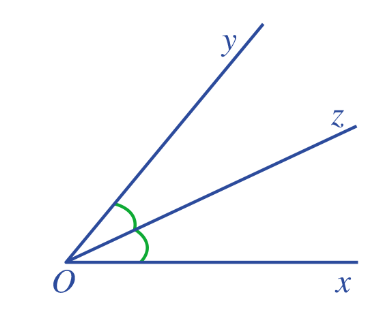 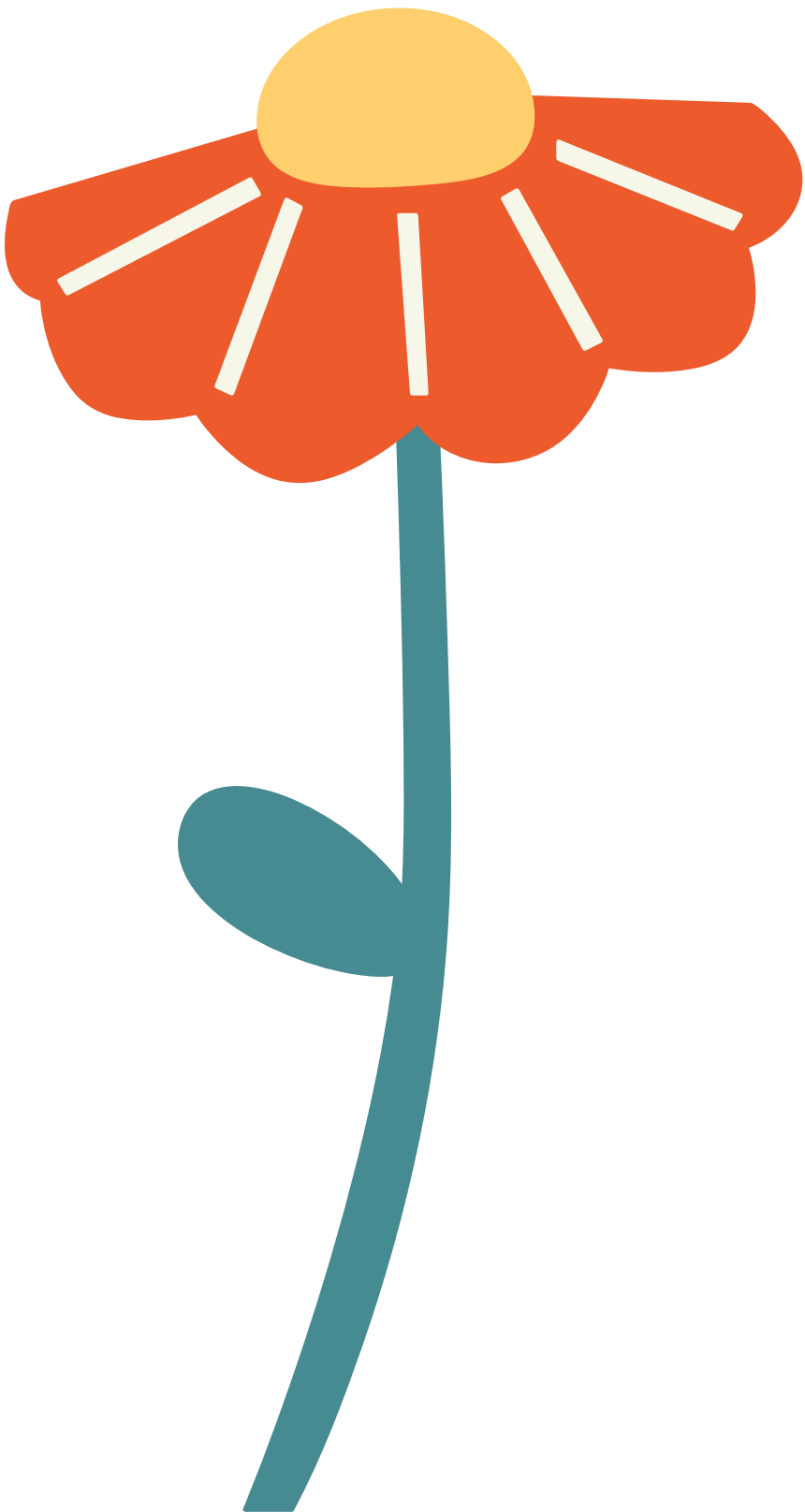 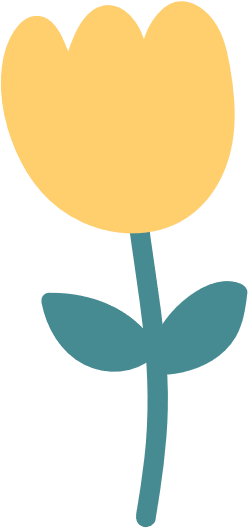 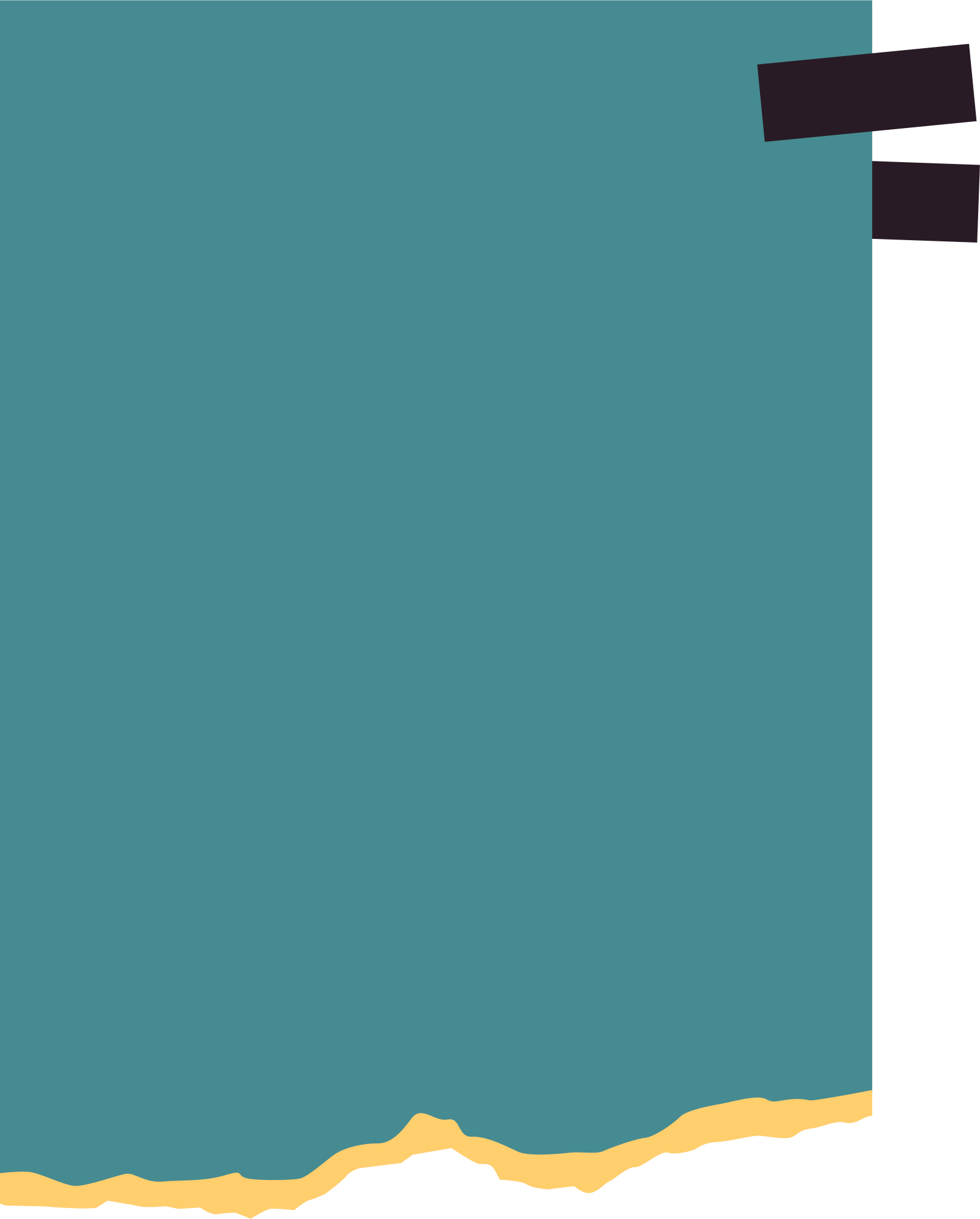 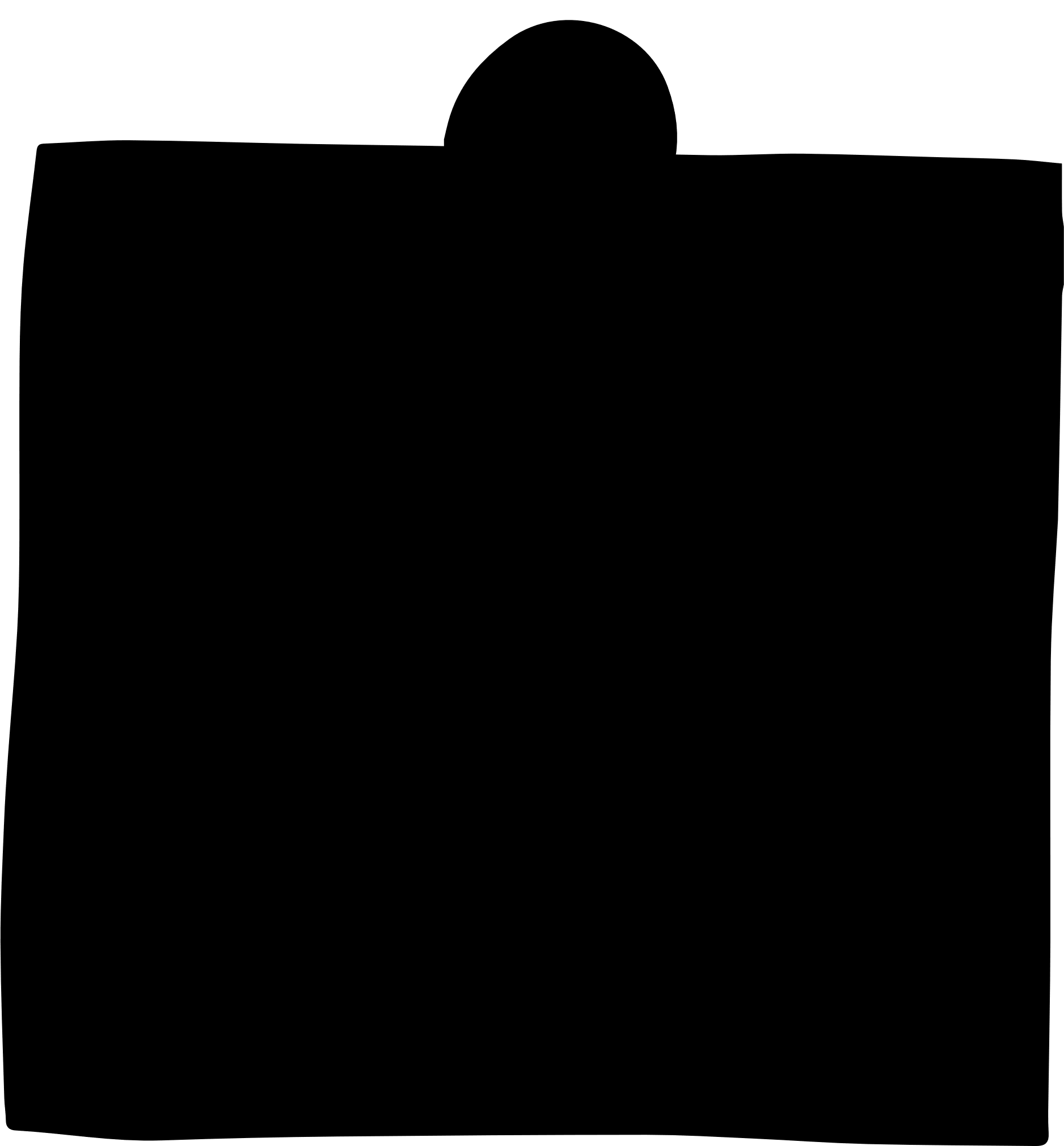 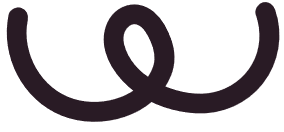 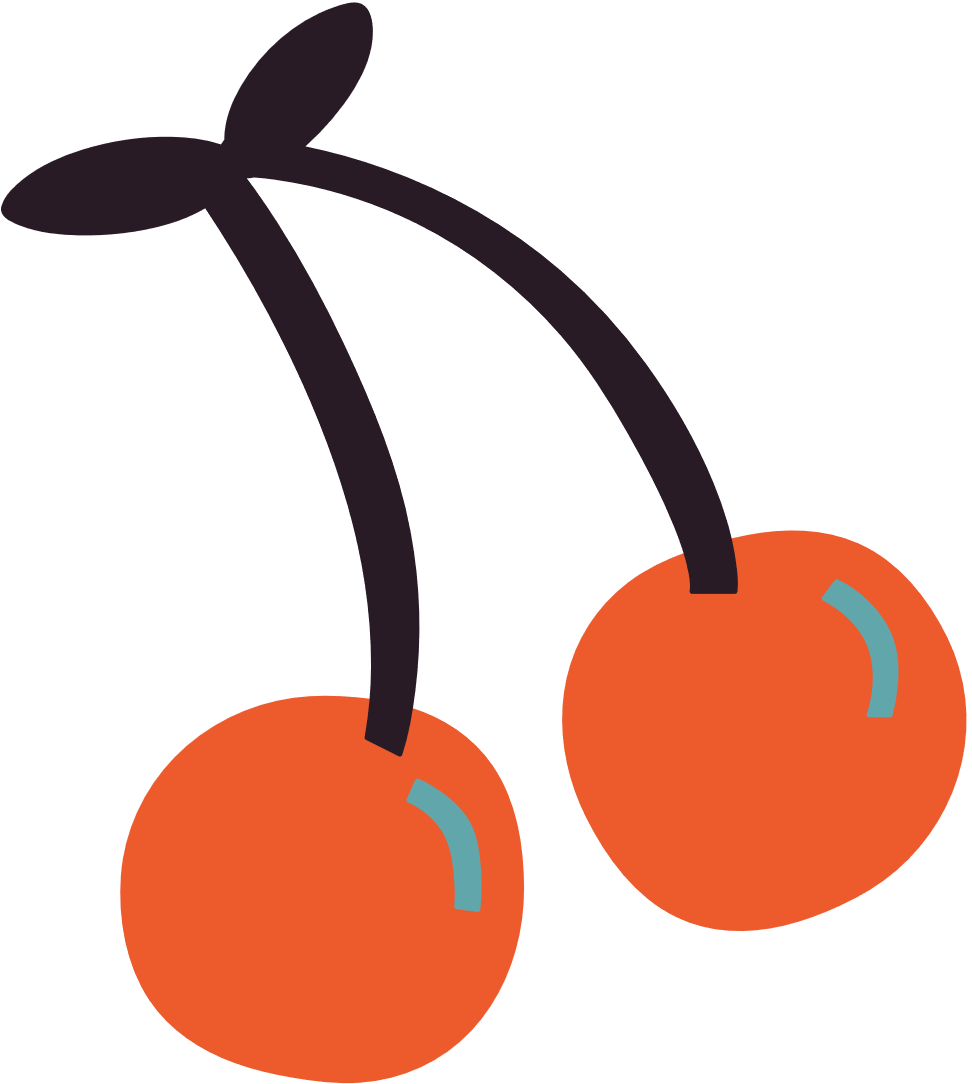 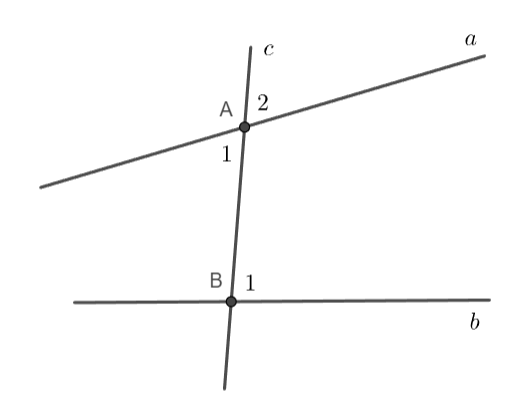 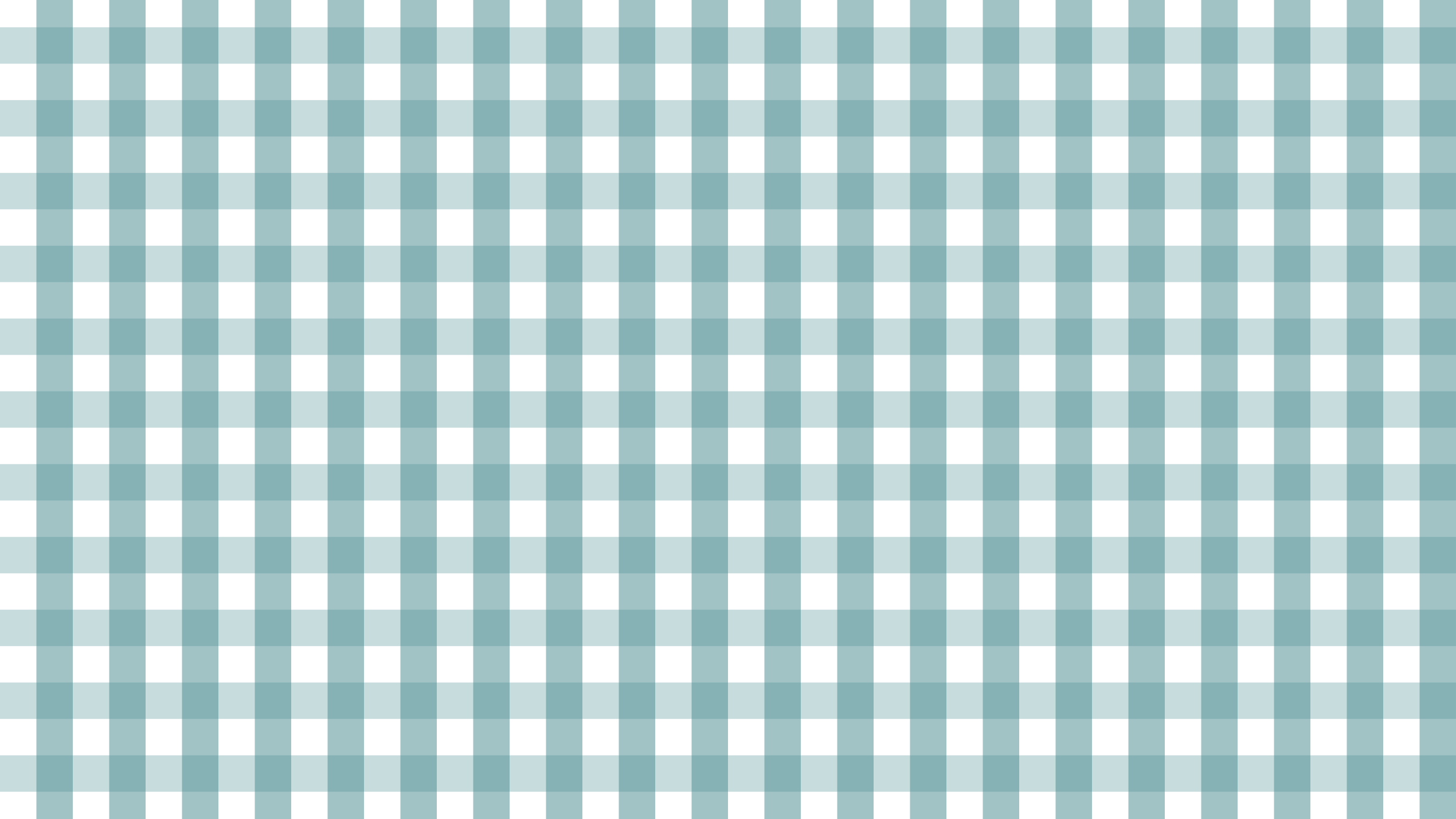 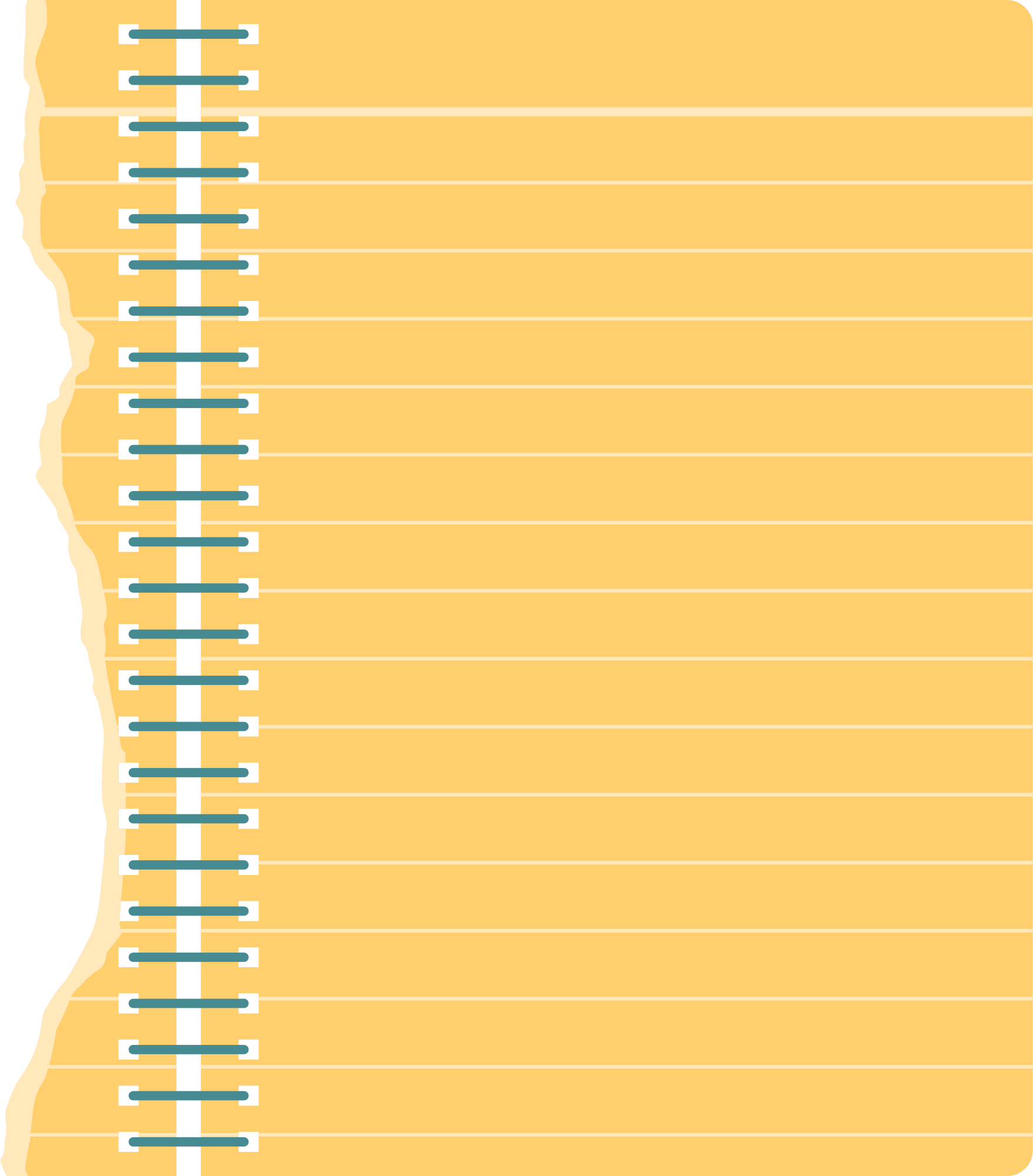 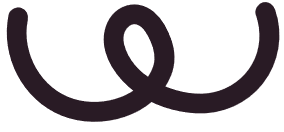 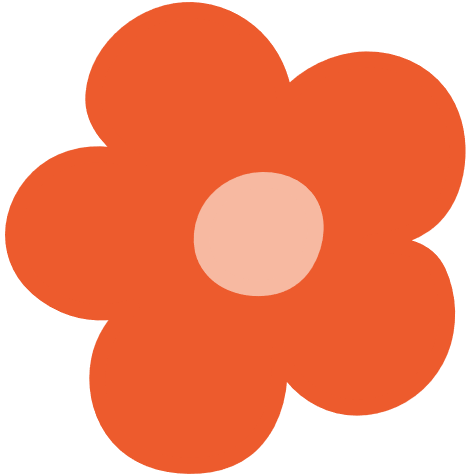 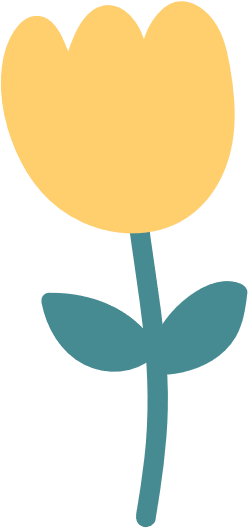 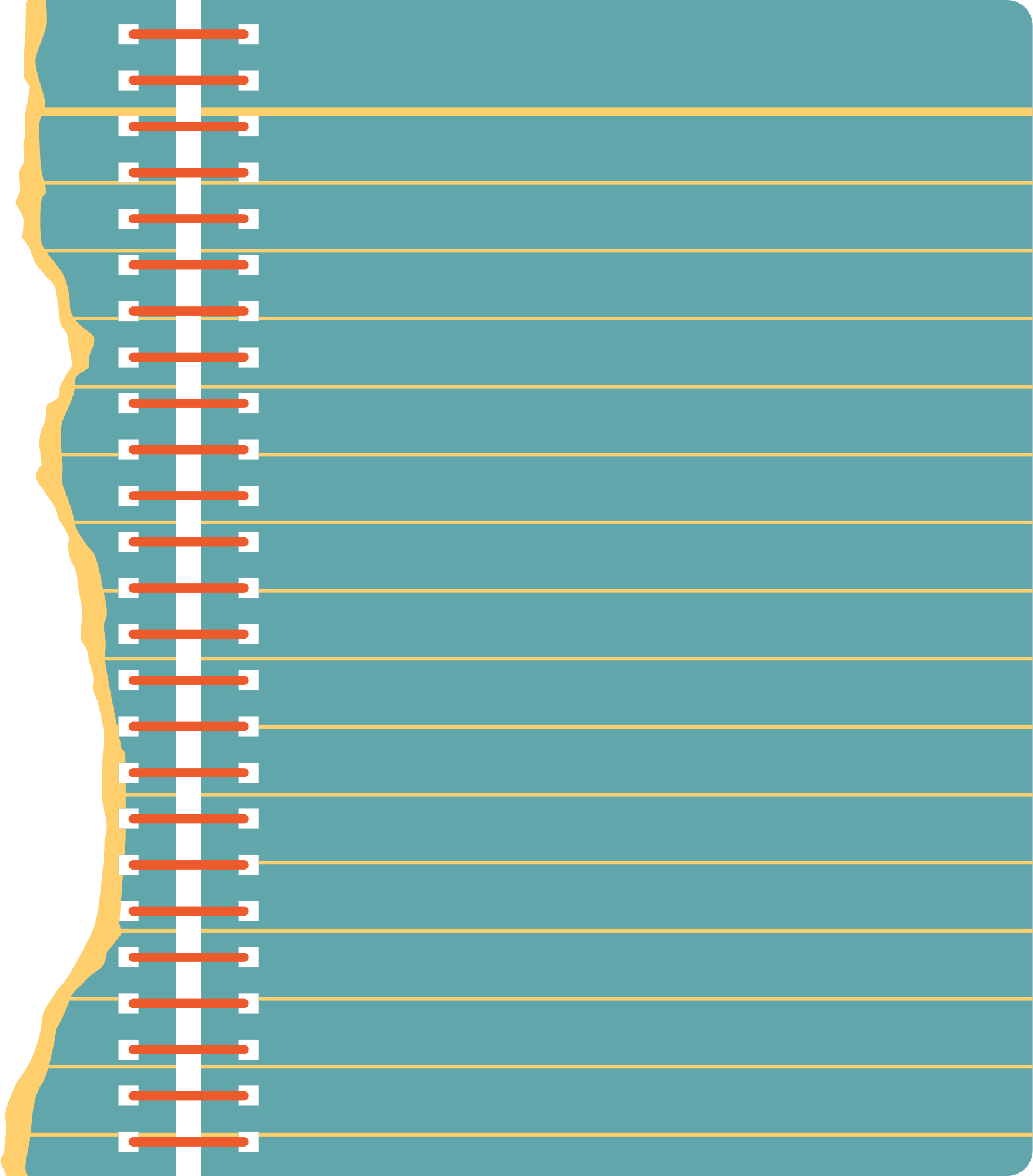 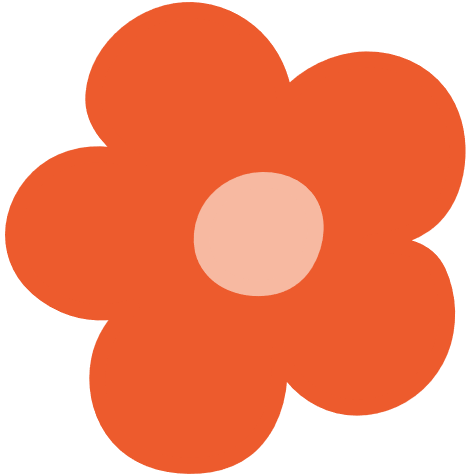 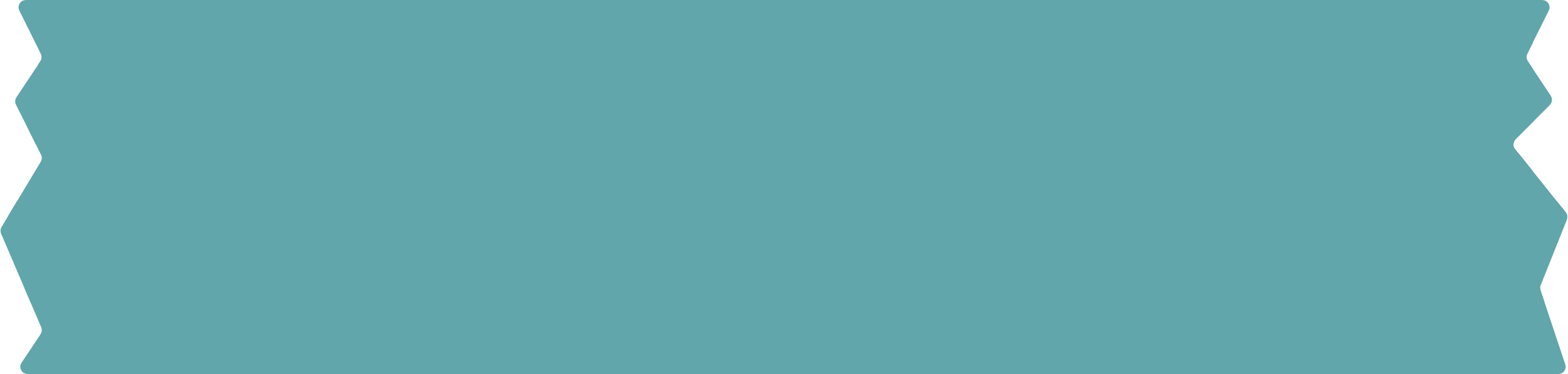 Giải
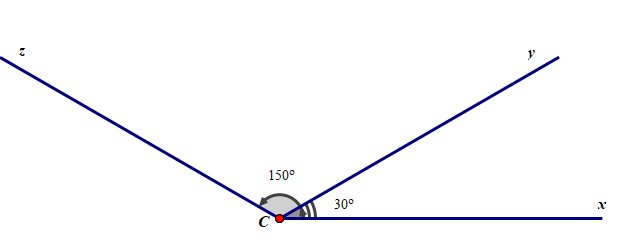 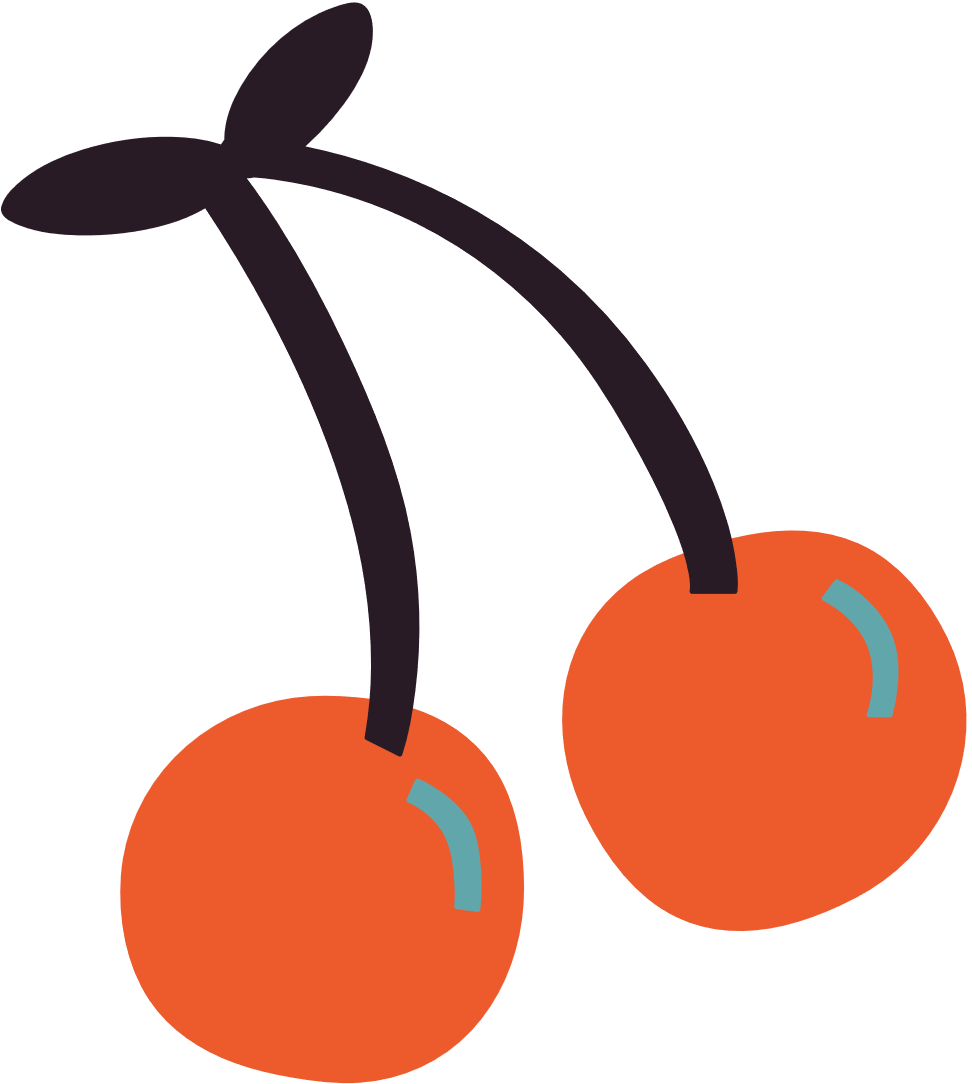 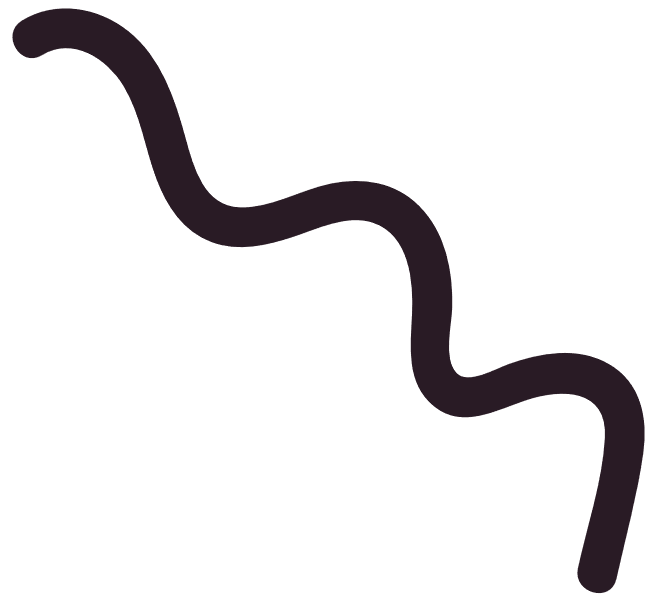 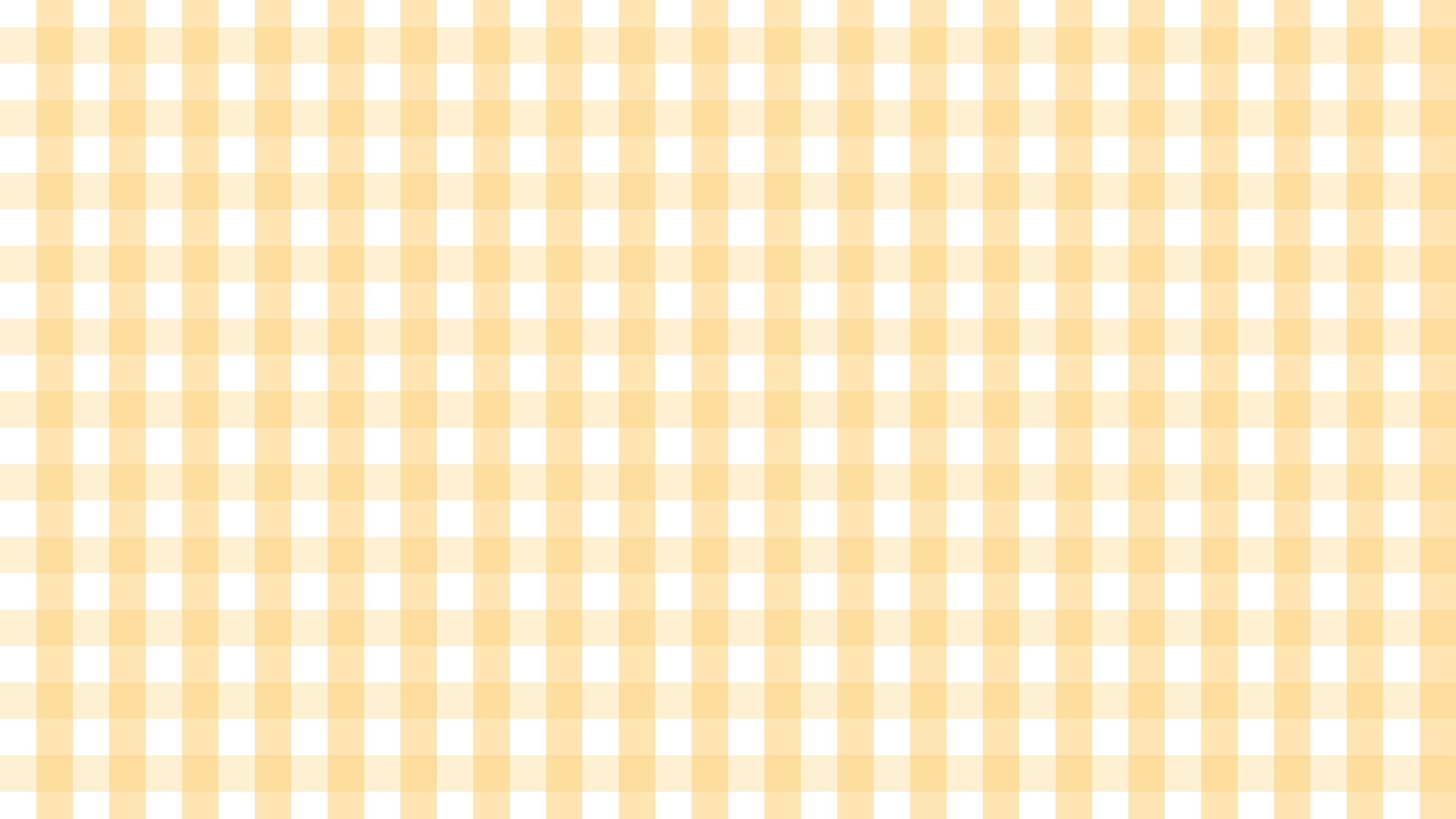 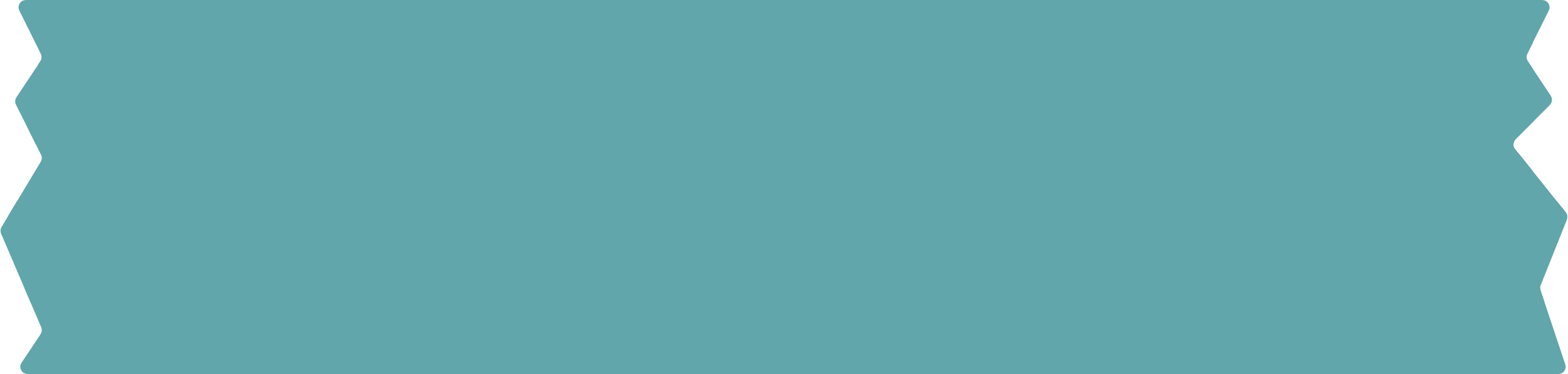 b) Hai góc bằng nhau và có chung đỉnh không phải là hai góc đối đỉnh, chẳng hạn:
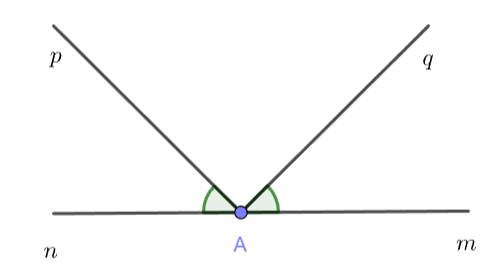 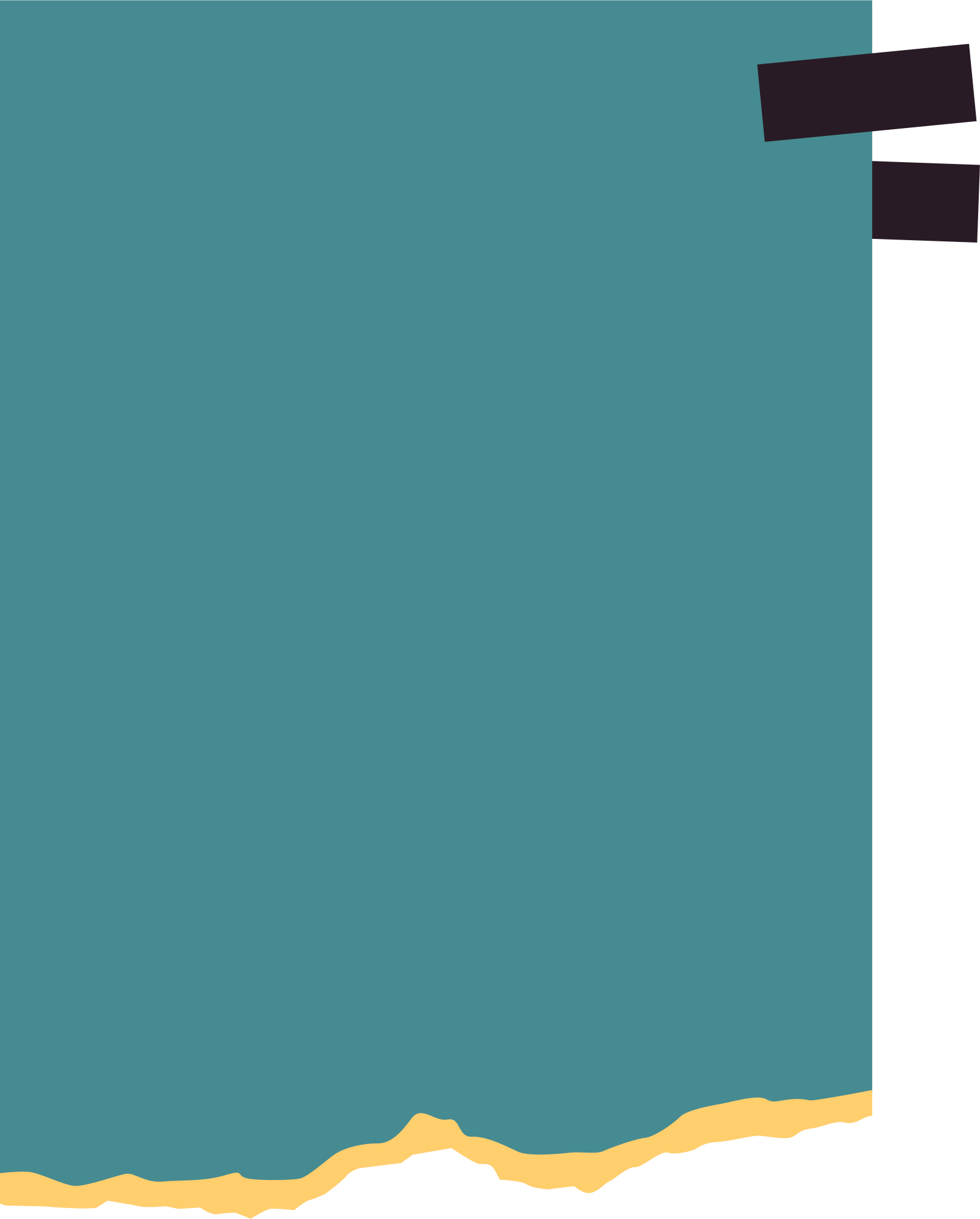 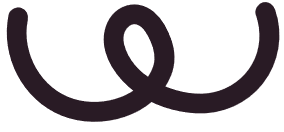 Bài 3 (SGK – tr.108) Tìm cặp đường thẳng song song trong mỗi hình 53a, 53b, 53c, 53d và giải thích vì sao?
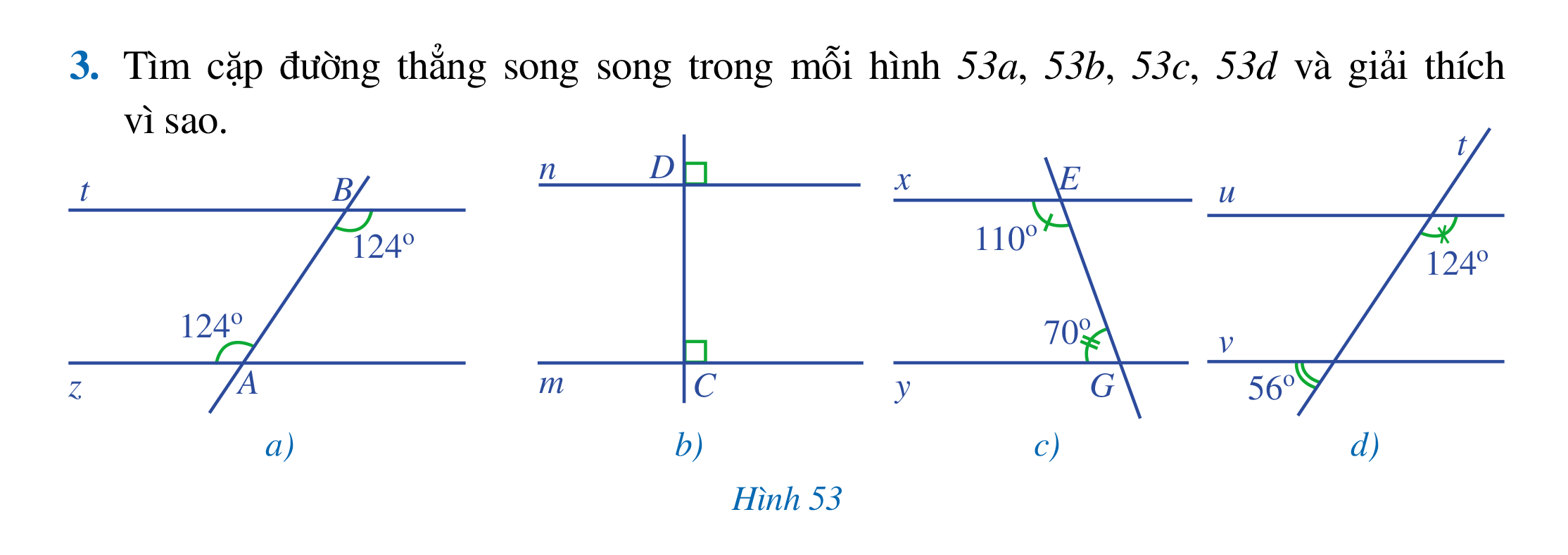 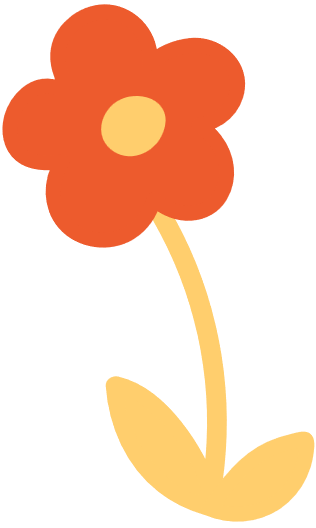 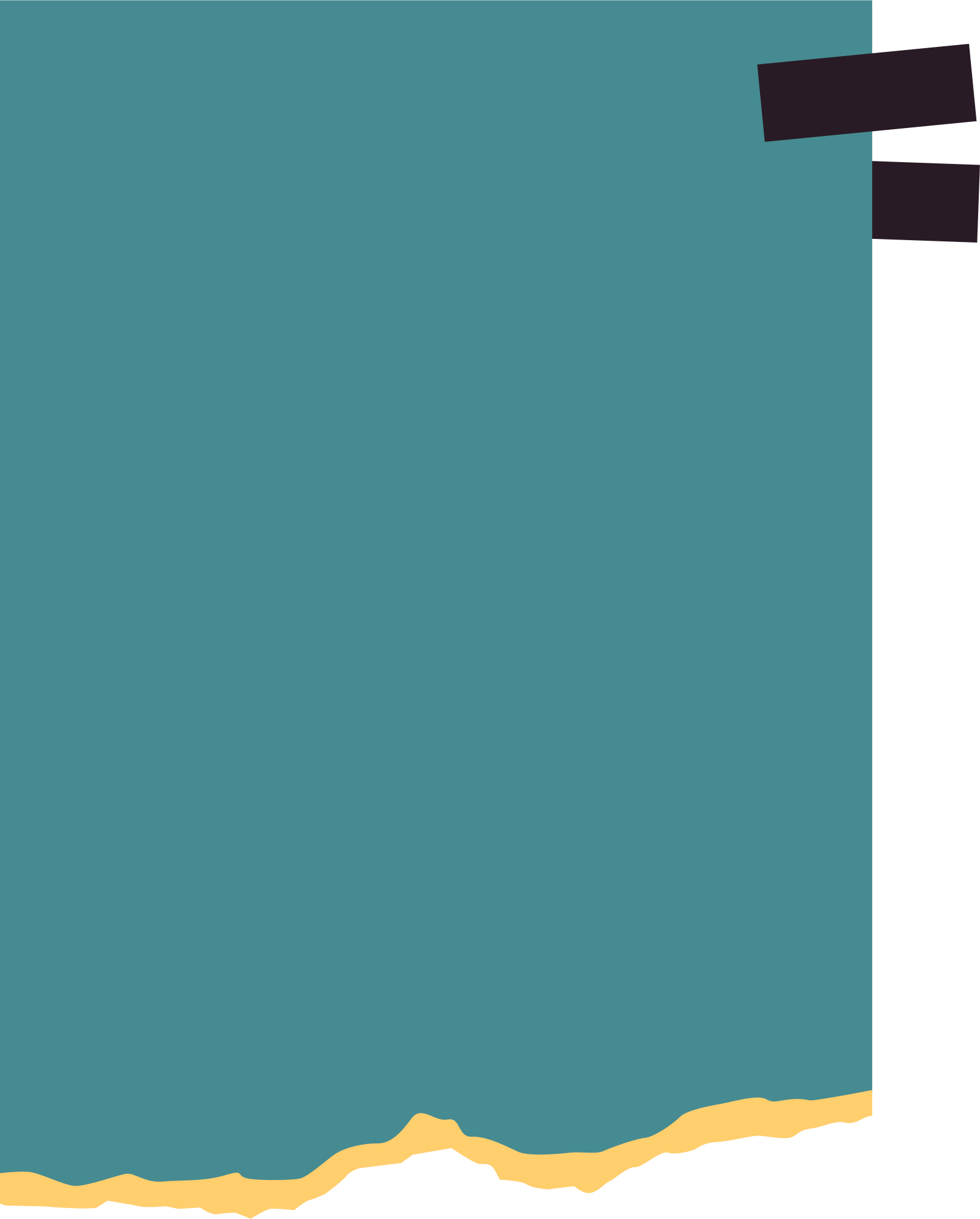 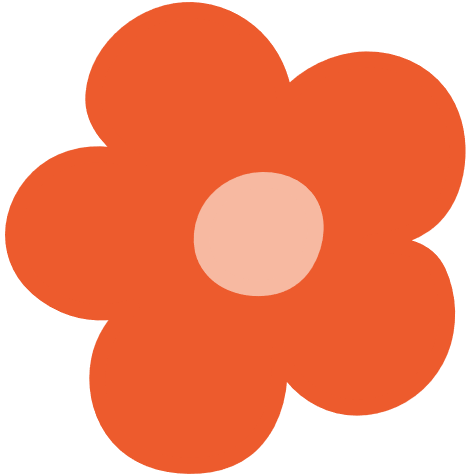 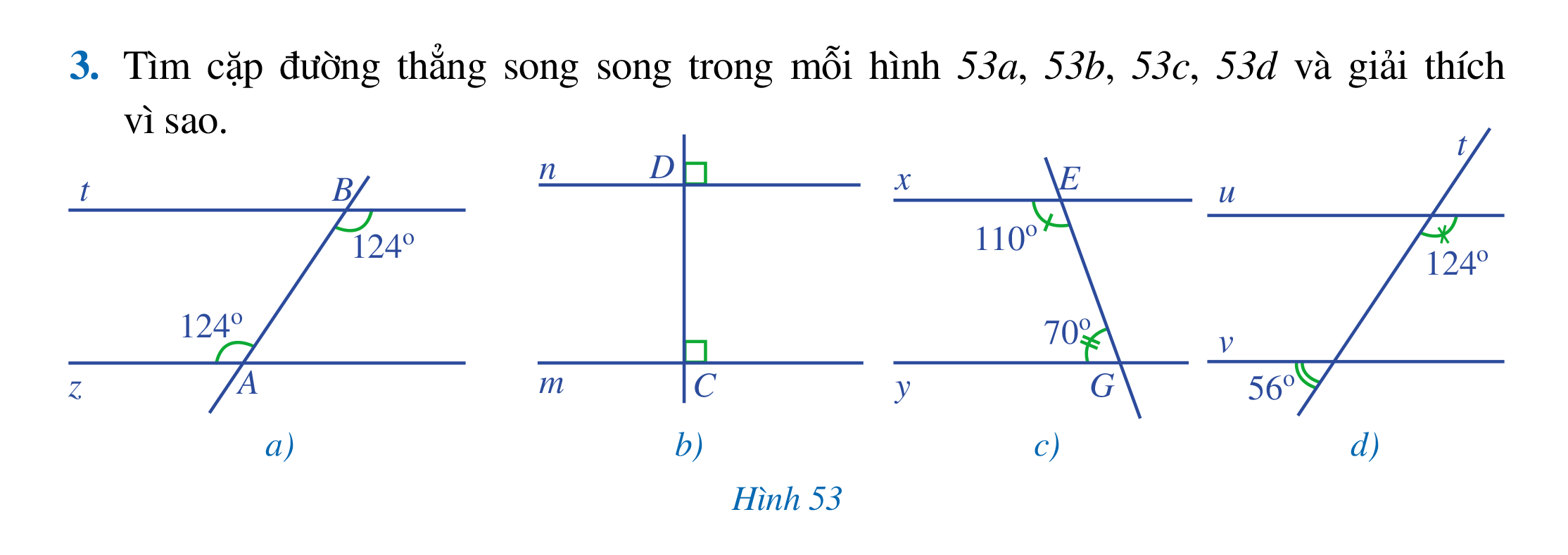 1
1
1
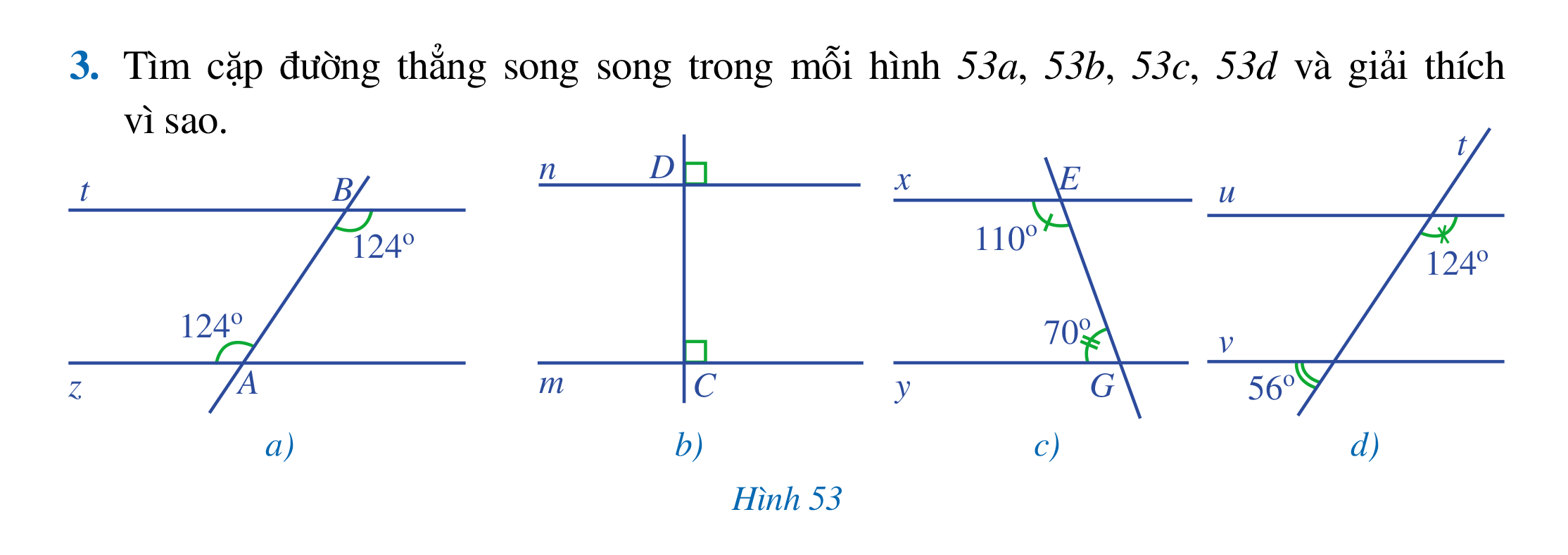 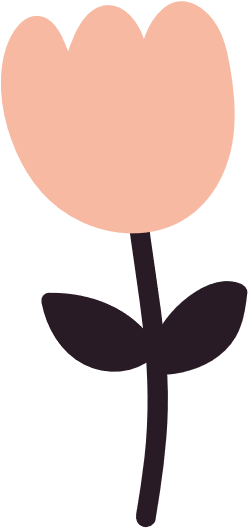 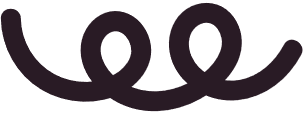 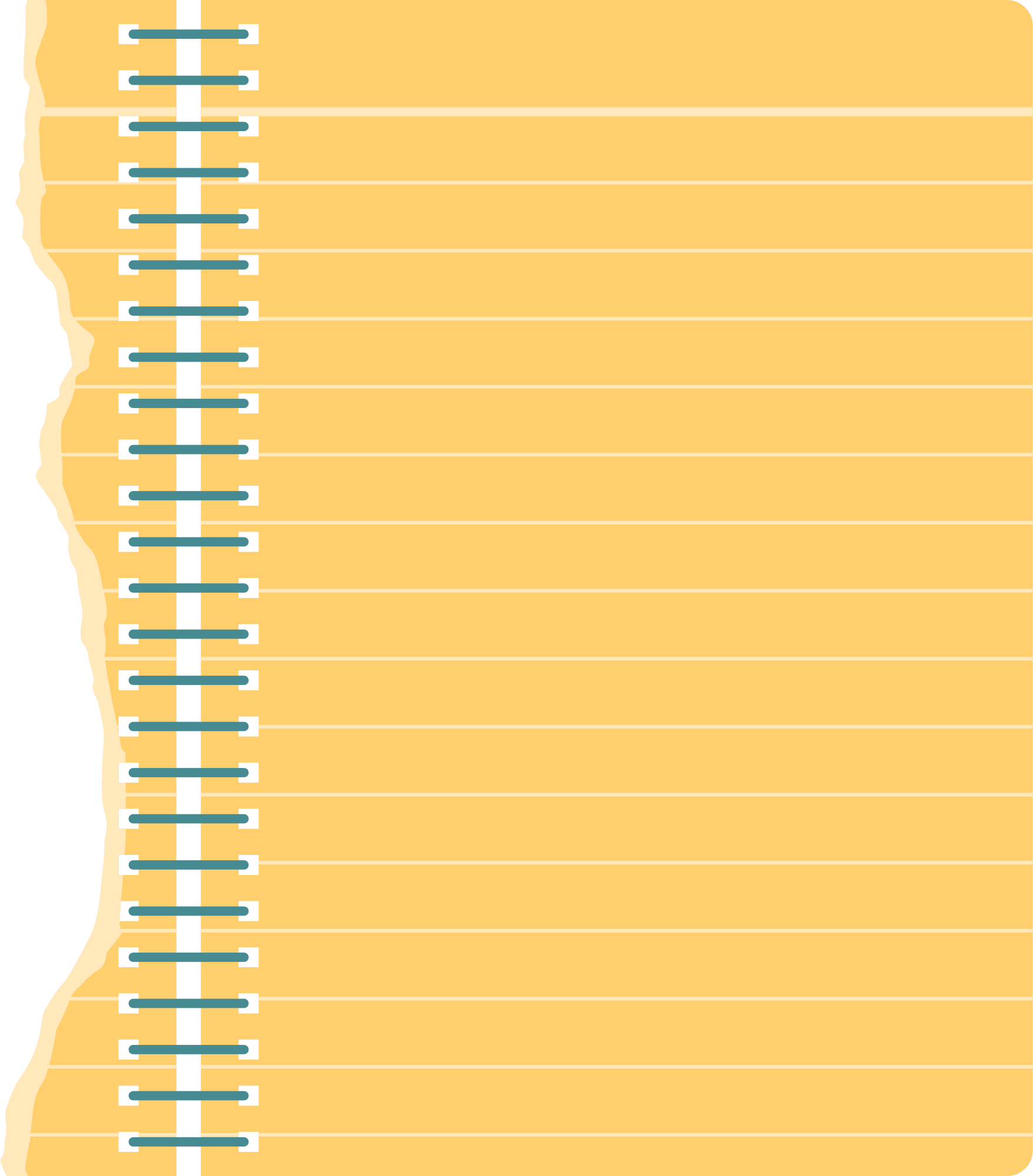 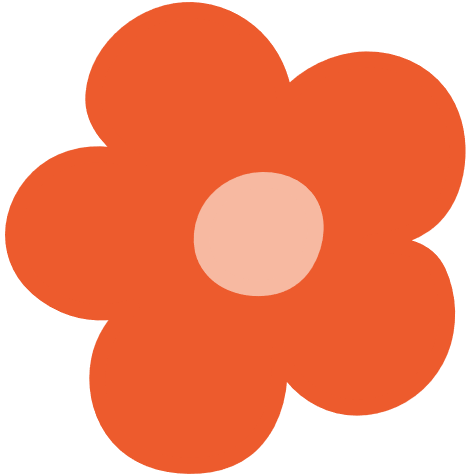 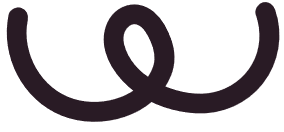 c) Ta có hình vẽ:
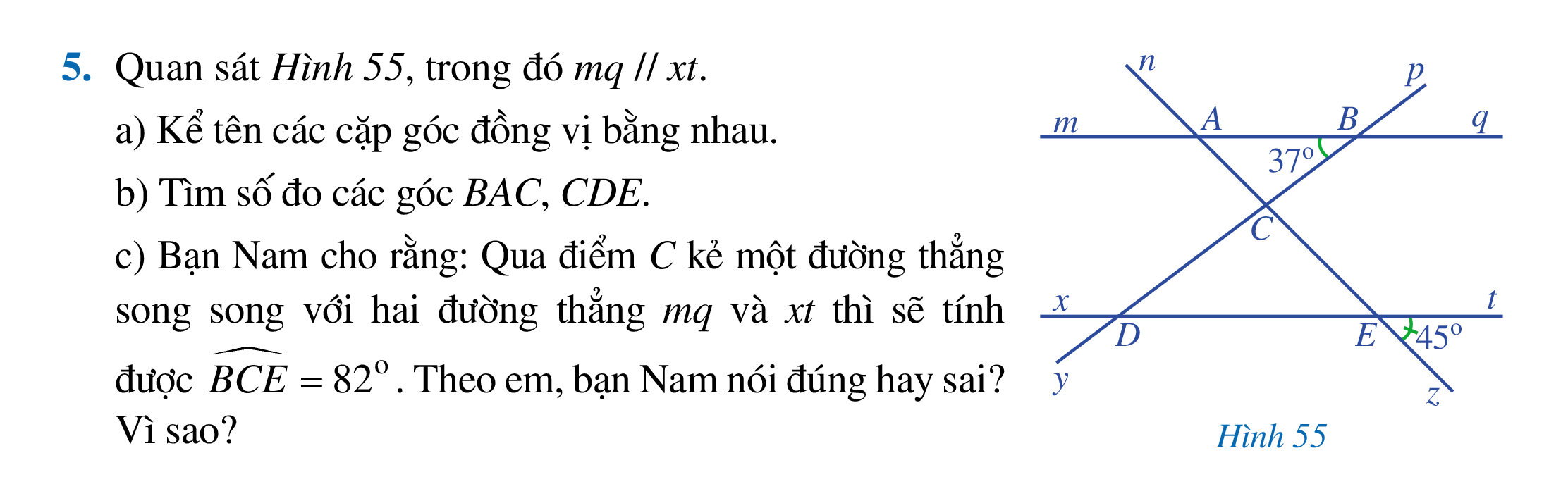 c
1
2
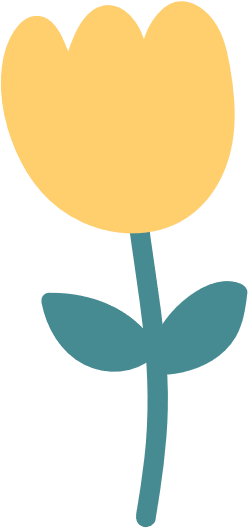 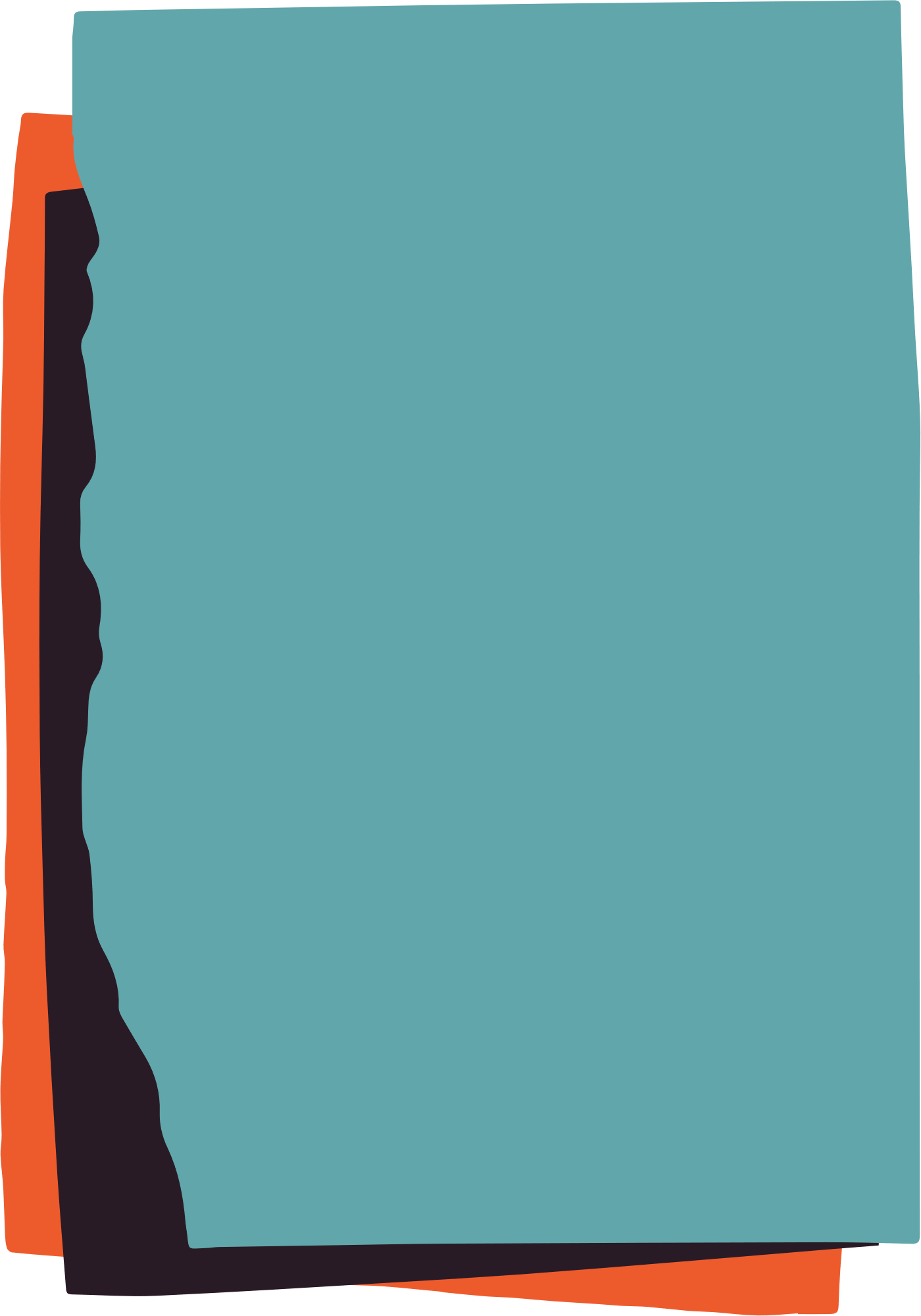 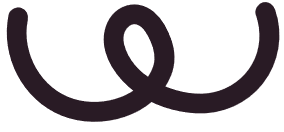 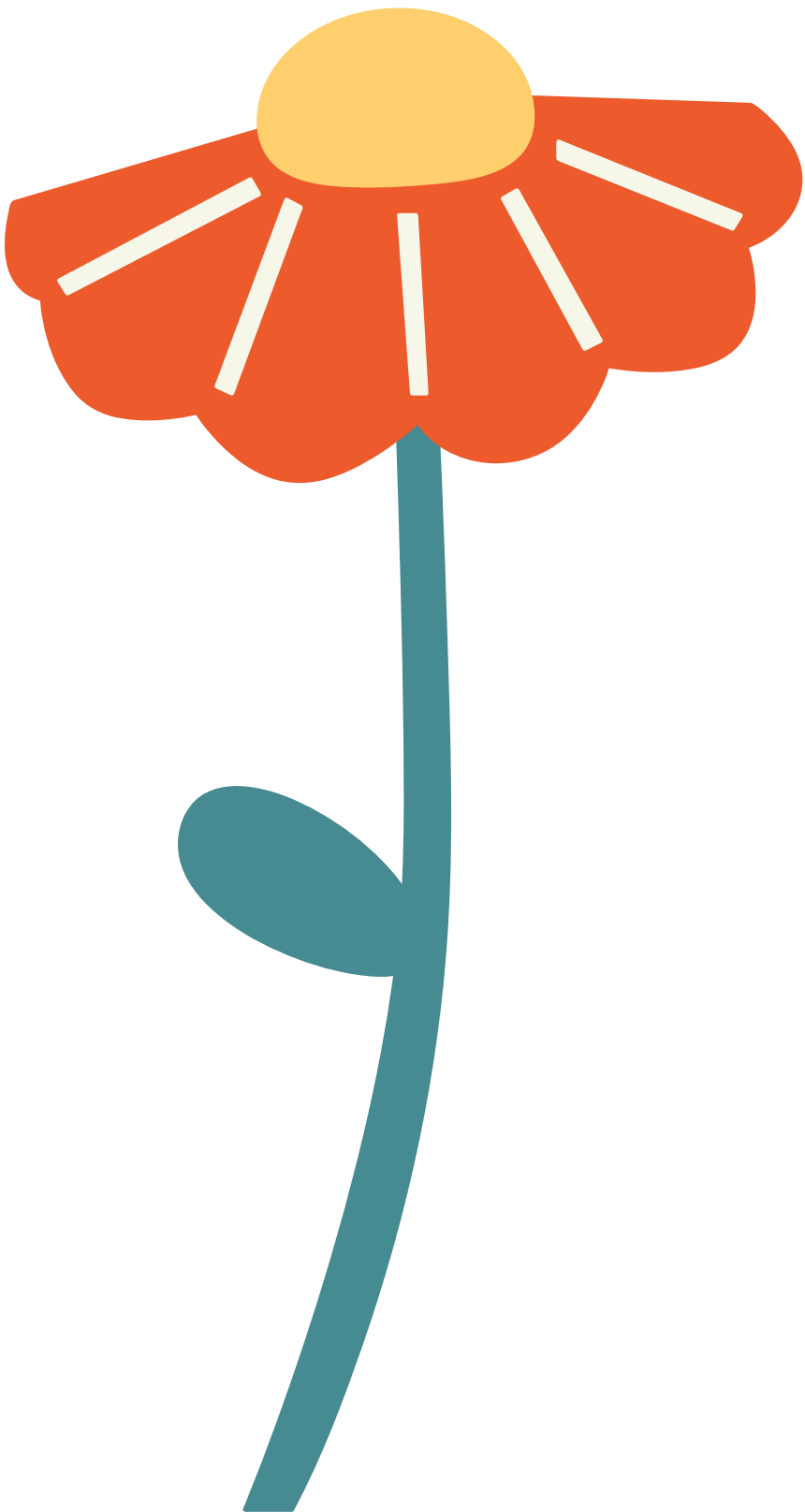 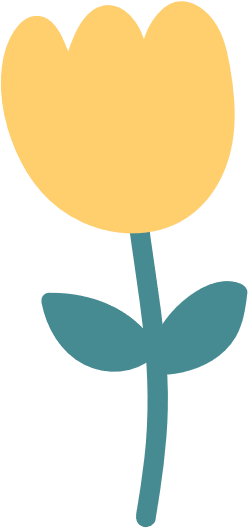 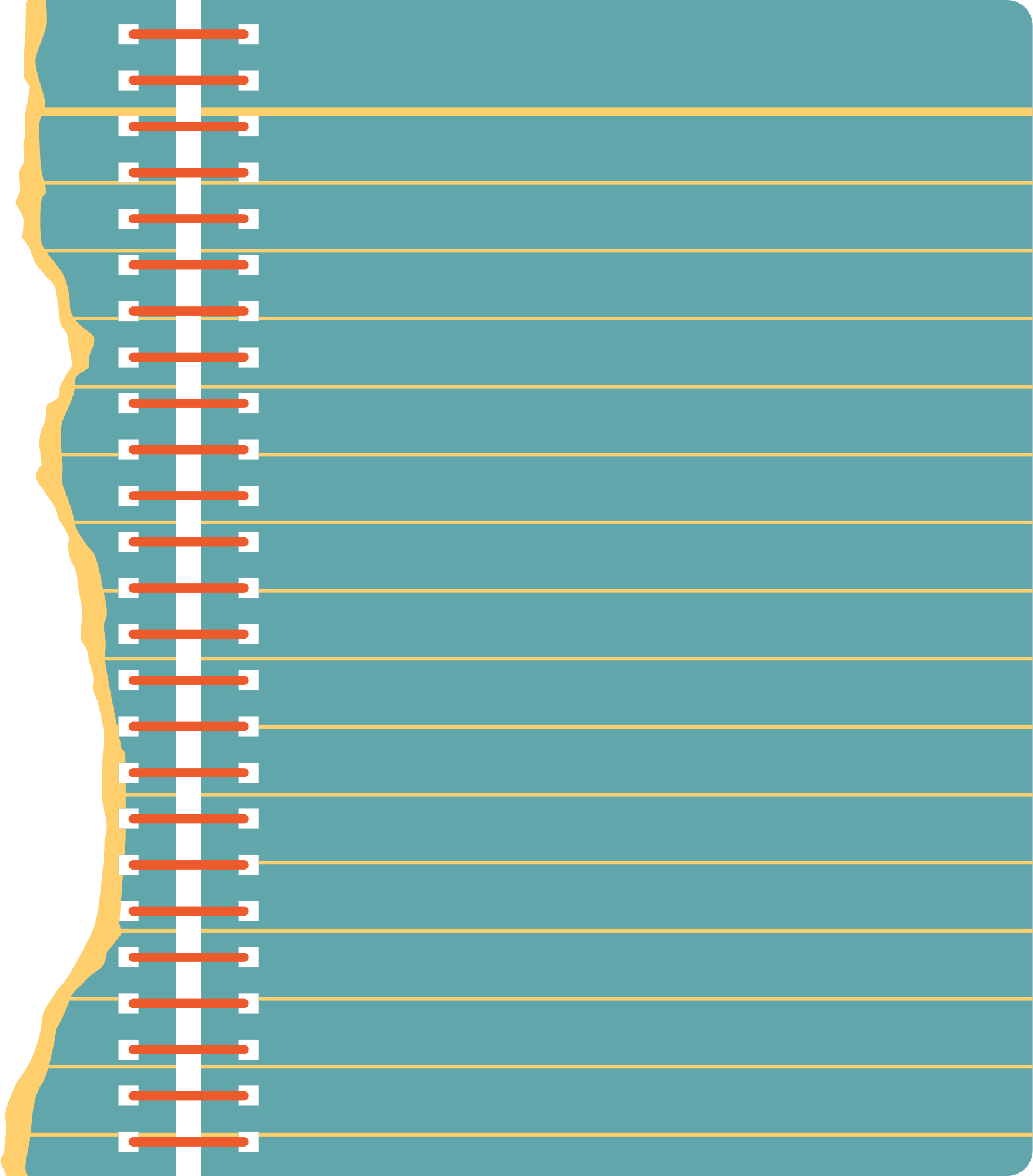 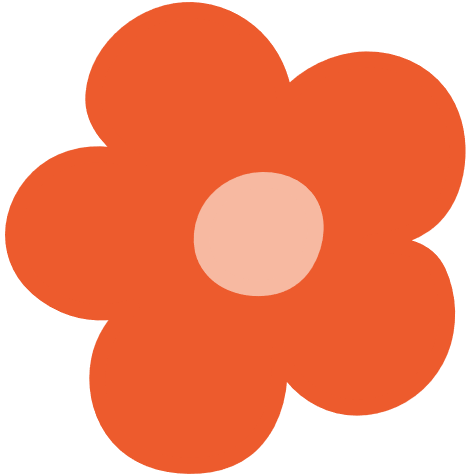 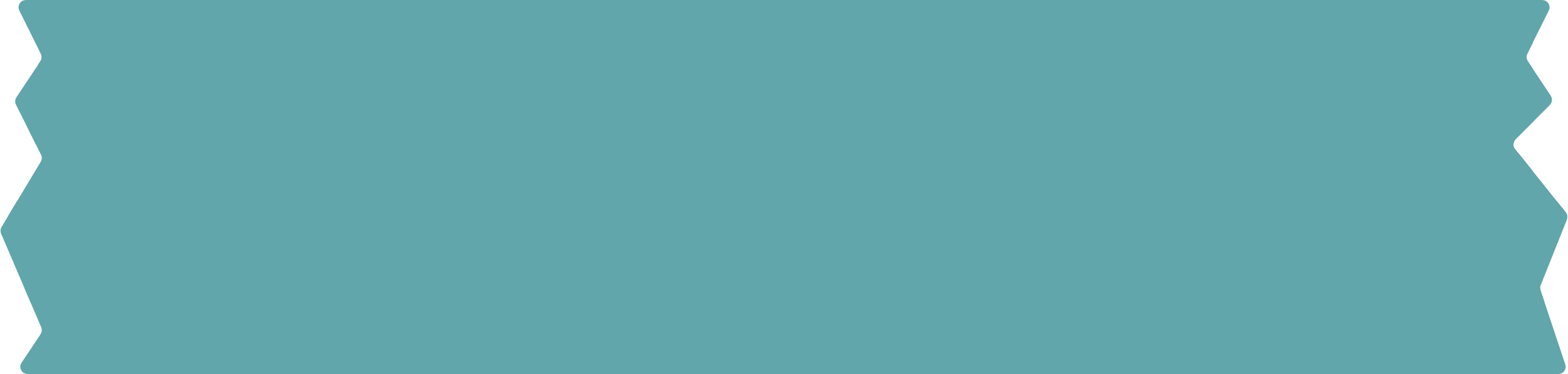 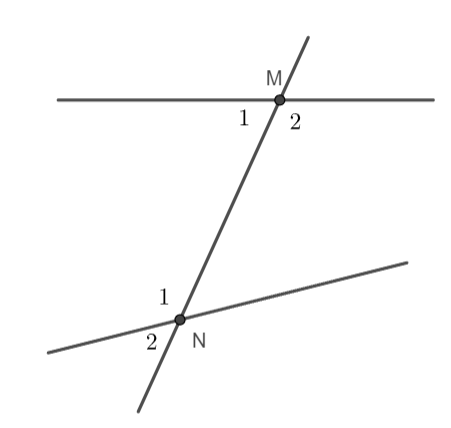 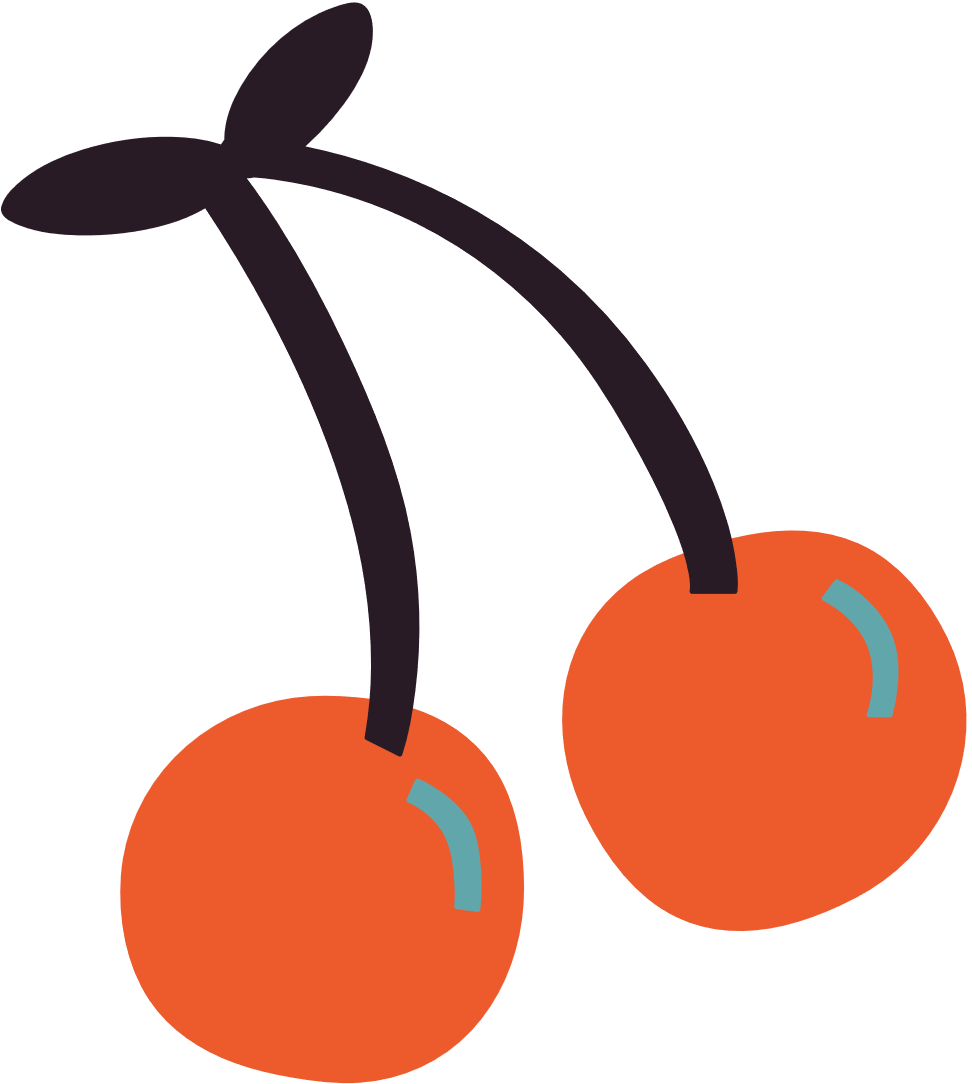 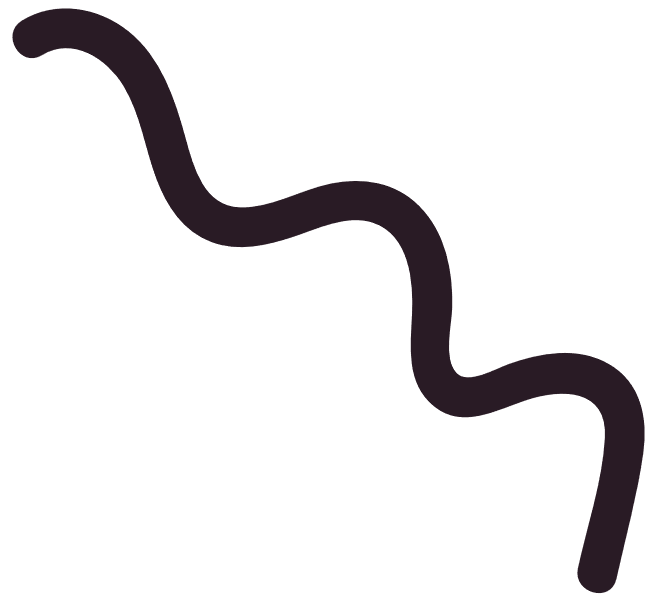 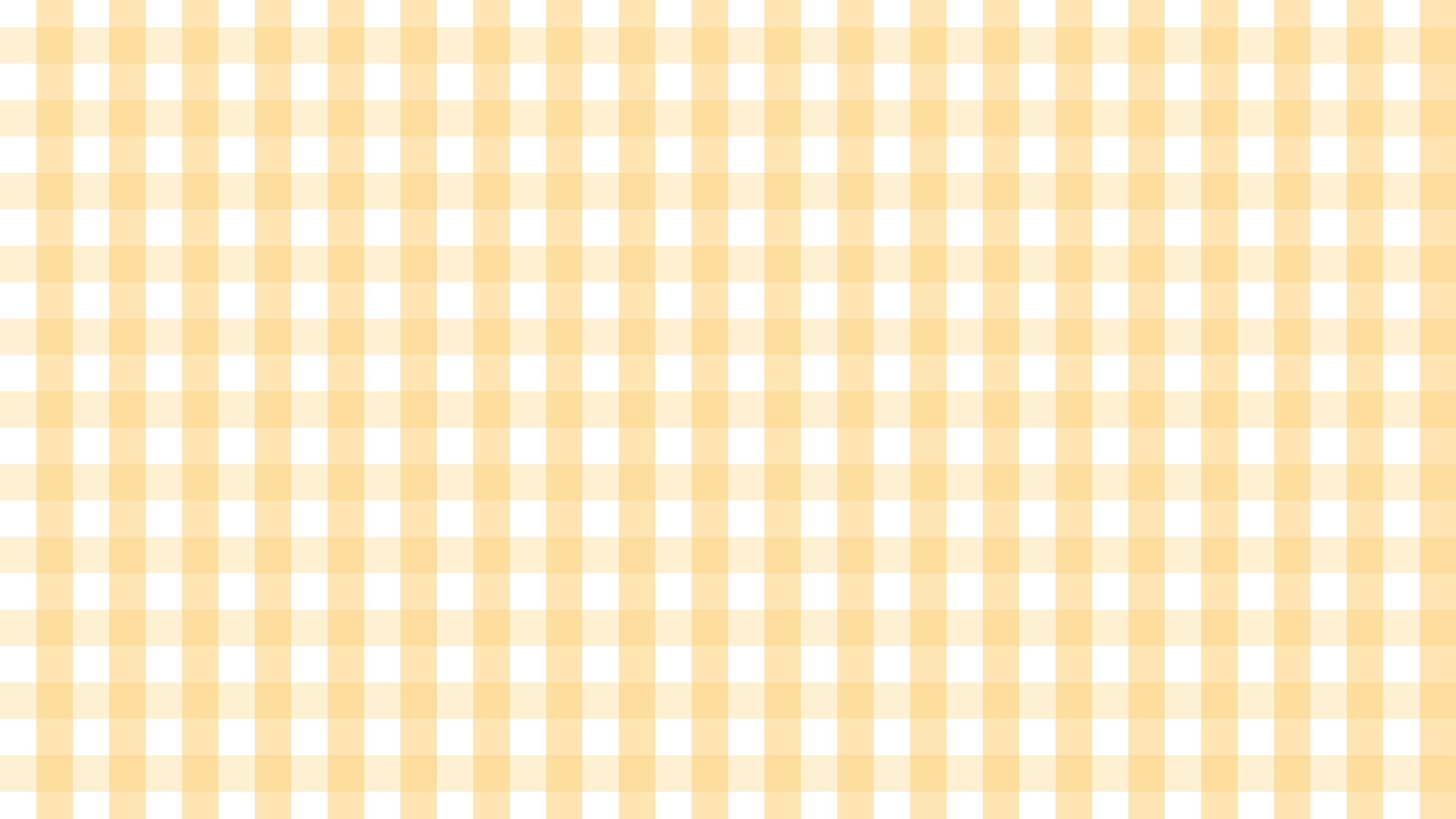 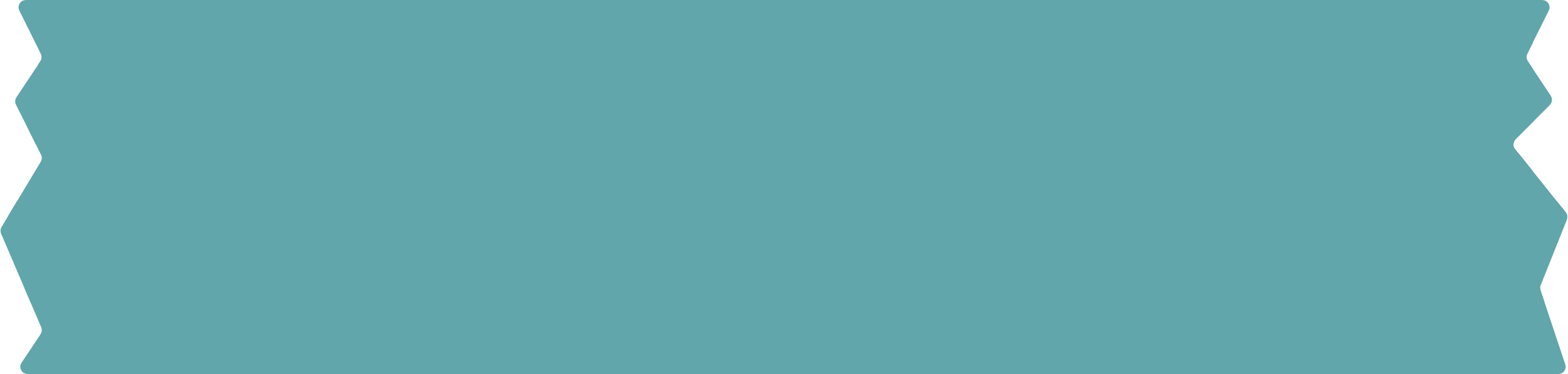 HƯỚNG DẪN VỀ NHÀ
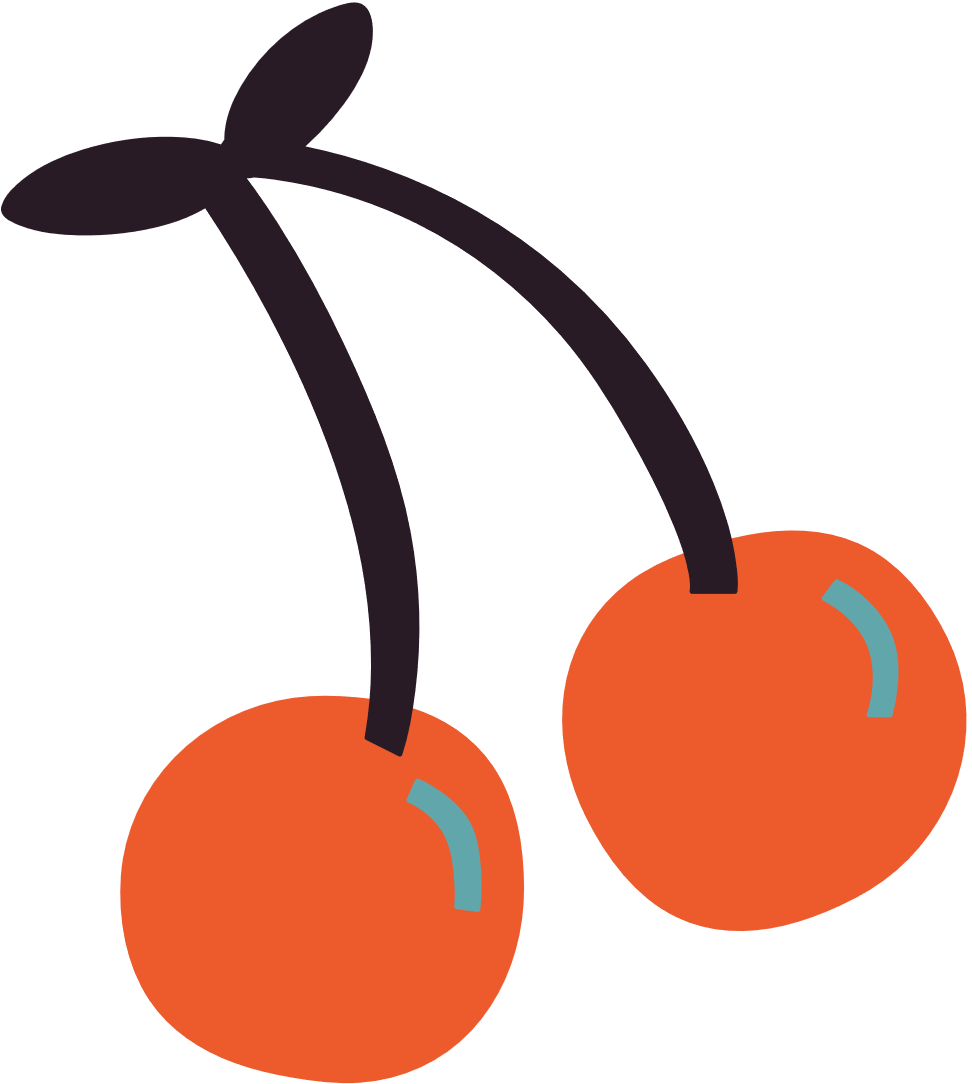 Ôn tập, khắc sâu lại các kiến thức đã học trong chương.
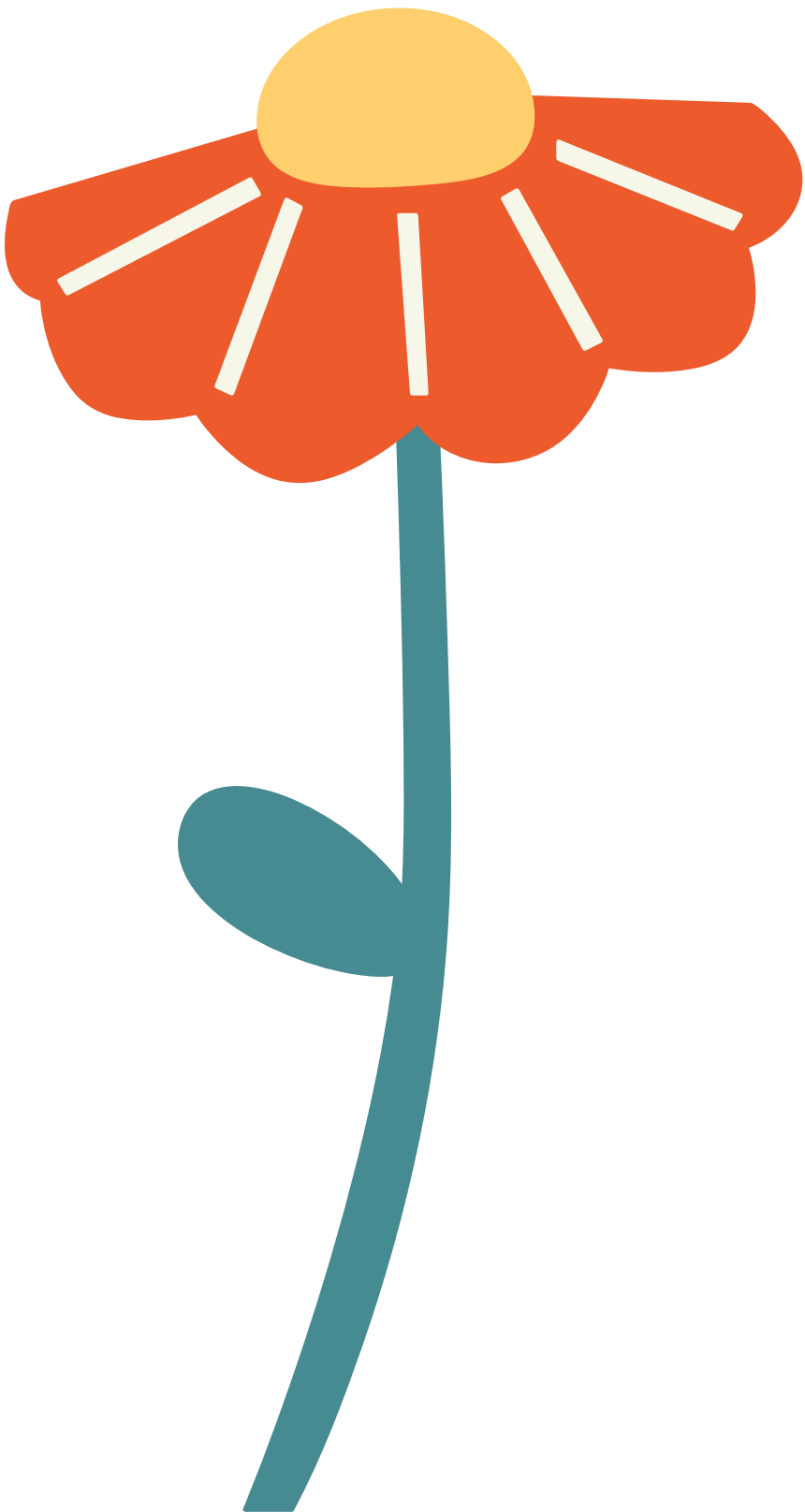 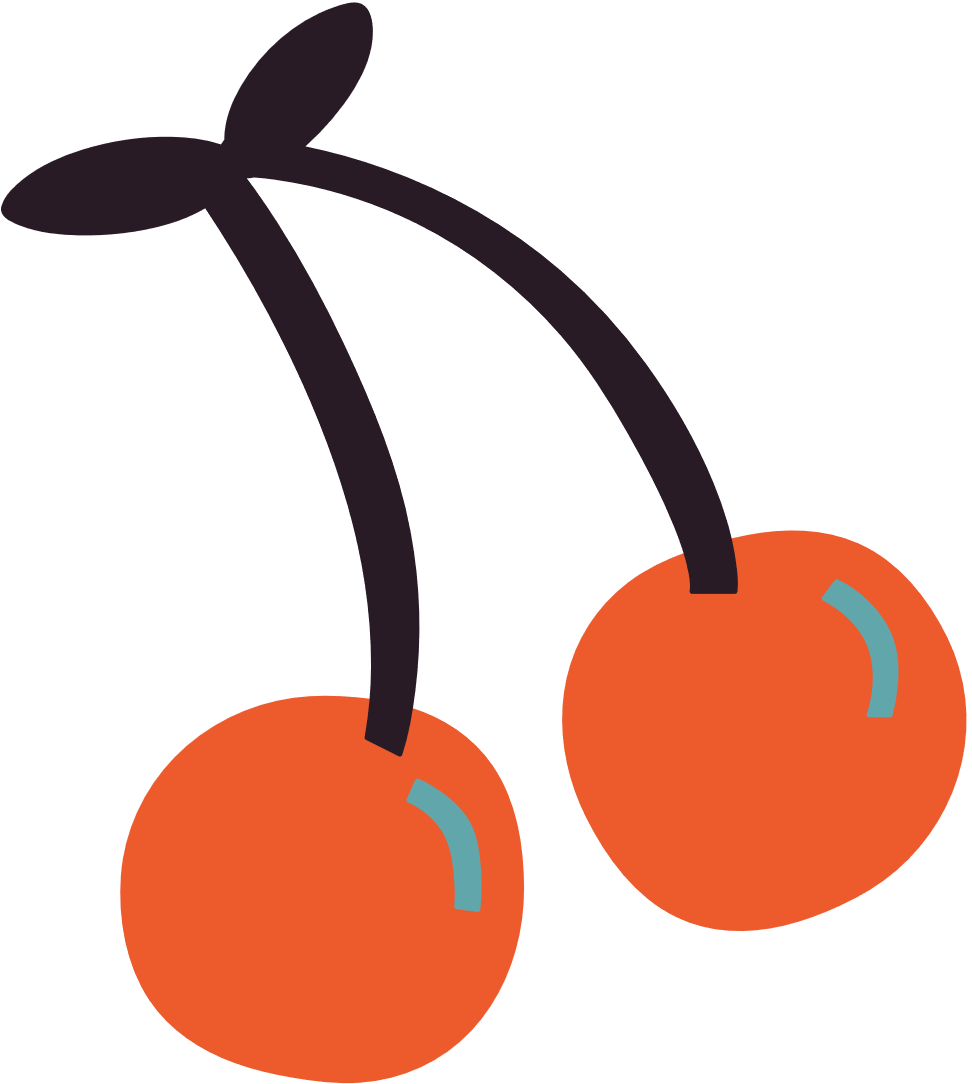 Hoàn thành nốt các bài tập SGK.
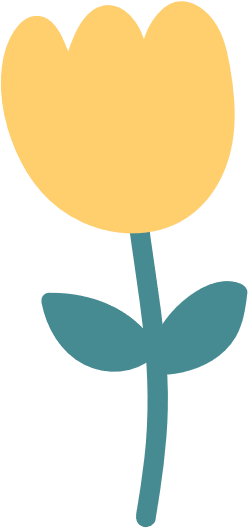